Bellister
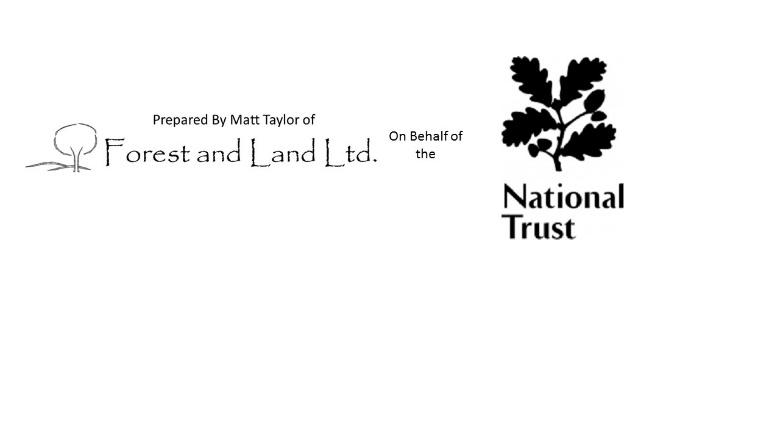 Woodland Management Plan January 2018-2028
The aim of this plan is to provide a ten year programme of woodland management that will meet the aims and objectives of the National Trust at Bellister in Northumberland. The detail of the plan focusses on tree thinning and felling works at the site. Detail relating to the access and built structures at the site form the content of other plans. 

Background to the Woodlands at Bellister

These woodland form part of the National Trust Hadrian's Wall and Tyne Valley Group of properties. The woodlands covered in this plan include compartments 19-31. The remaining compartments can be seen in the plans for Allen Banks and Staward Gorge and the plan for Hadrian’s Wall woodlands.


In total there are 13 woodland compartments covering 41 hectares.

Bellister Estate forms part of the South Tyne Valley.  Altitude 120 – 215m above sea level.  Solid geology is overlain with bolder clay.  The area is covered by a number of soils including brown earth and surface water gleys.  Steep cliff woodland in places with gentle to moderate slope elsewhere, ground slightly uneven to rough and ground bearing capacity good to poor being greatly altered during winter months as well as abnormal rainfall at other times of the year.
 
The estate is primarily an agricultural estate, farmed under three separate tenancies and a survival of a type of estate that was once common in the border country.  The estate lies within South Tyne Valley and is surrounded by undulating hills.  The woodland area behind Bellister Castle, an ancient woodland site, contains remains of a Victorian landscape planting and although less formal now does provide a backdrop to the castle setting. Specimen trees from this planting should be retained wherever possible. This area of woodland is a very prominent landscape feature from the A69 by-pass. There are 14 woodland compartments totalling 41 hectares
 
Much of the woodland appears to have been felled during the 1940’s and has subsequently re-established by natural regeneration although formally mixed plantation were grown.  Some planting has also taken place in the past to screen Haltwhistle as well as in more recent times the A69 Haltwhistle by-pass.  Although a wood may be currently ungrased the species composition of the ground flora in places suggests grasing in the past.

The woodlands are a mixture of pasture woodland and enclosed woodland, with the emphasis being on nature conservation and public recreation.  The woodlands are small, spread out with the quality of timber generally poor, but with an available resource for woodfuel production.
1
Bellister Castle
Section 2: Our Aims and Objectives
2
3
4
5
Compartment 20
Section 3: Site Maps
Compartment 1d
7
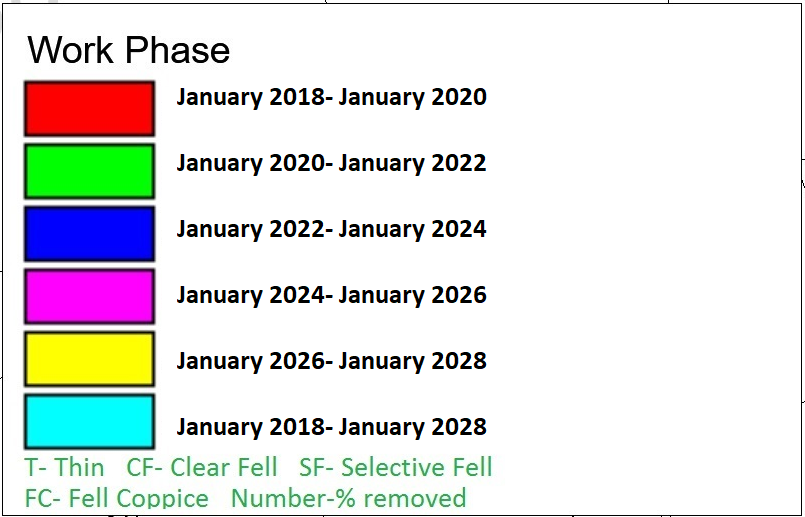 8
9
10
11
Section 4: Compartment Summaries
Compartment 25b: 
Credit - Sarah Bennett
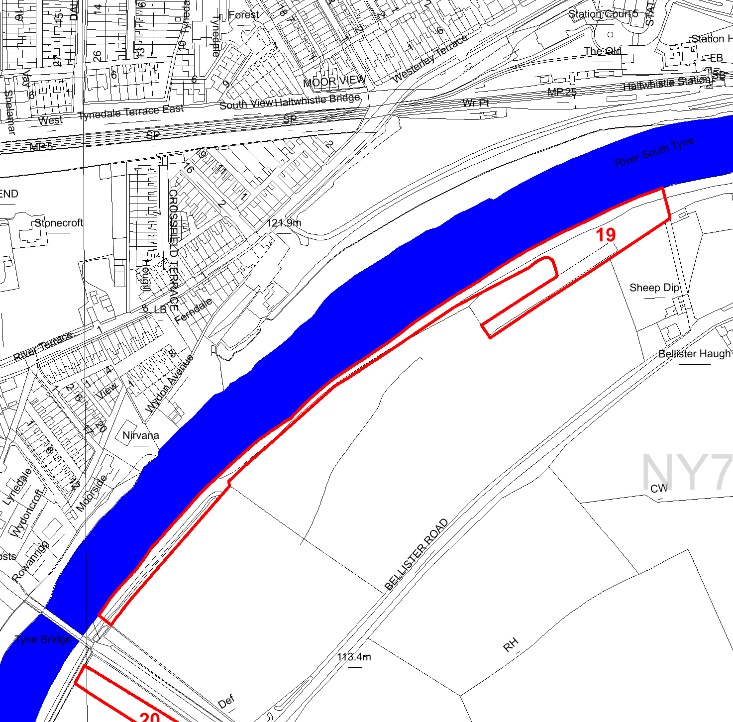 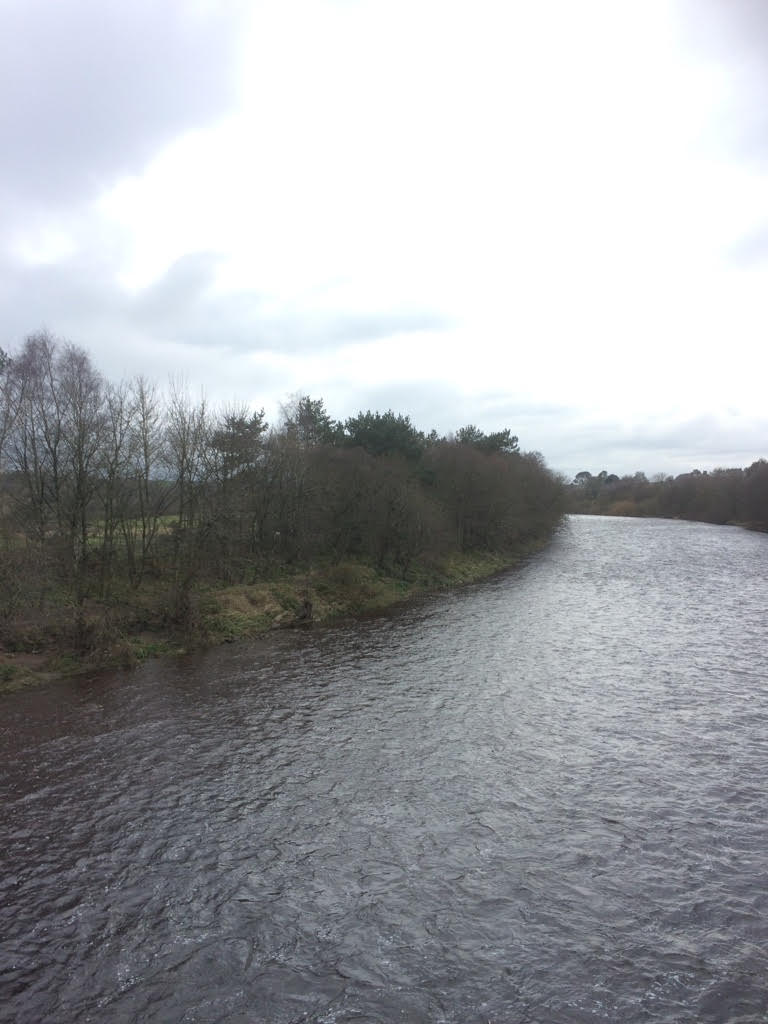 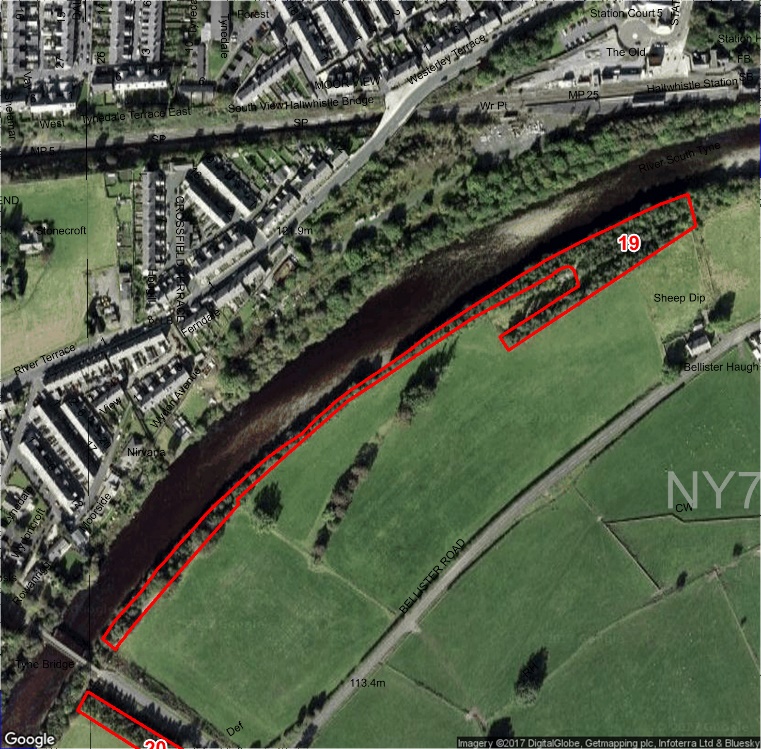 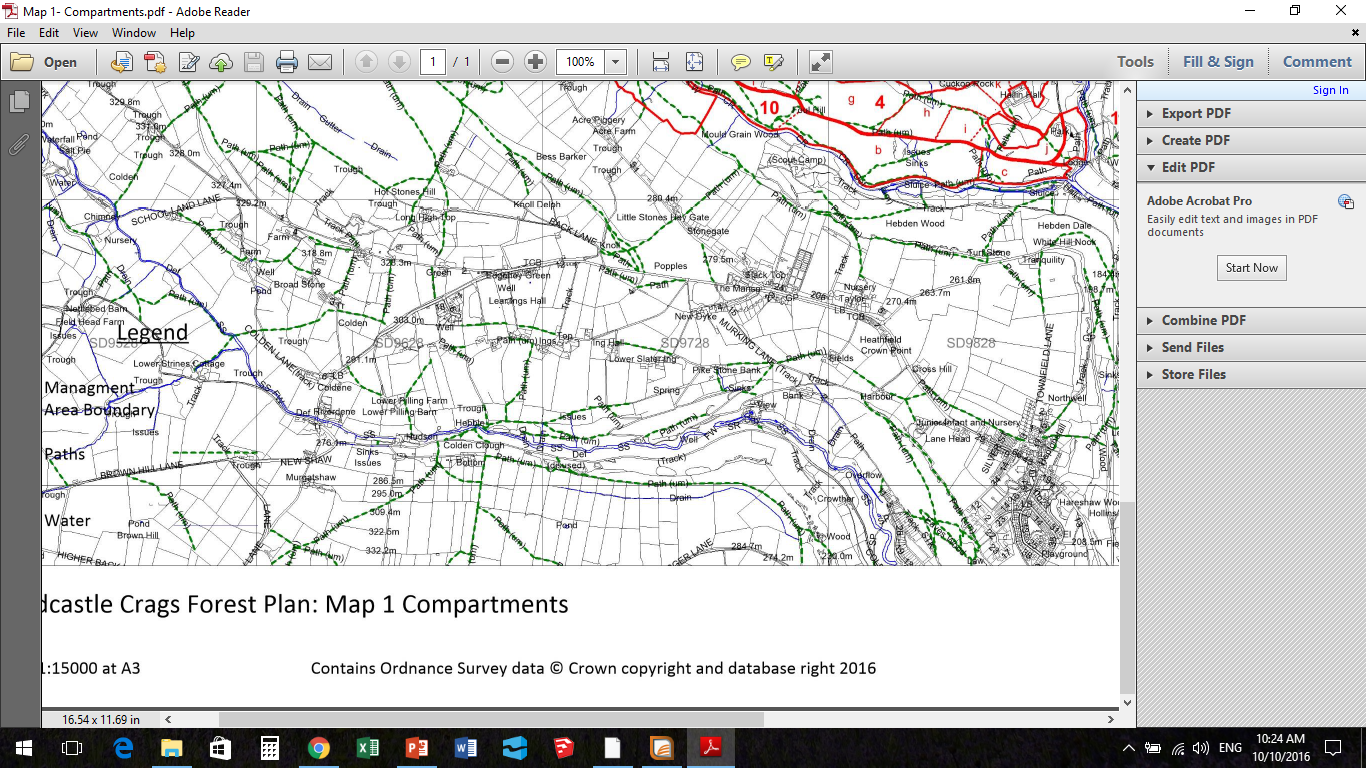 Compartment: 19   		Species: 	 Alder and Scots Pine with Sycamore and Ash	 Hectares:	0.82
	
Designations: None	Issues: None		Intervention: None							
Description: A mature woodland with mixed native and non-native species and  varied age structure. 

Aims: To manage for visual amenity, health and safety, and biodiversity.
12
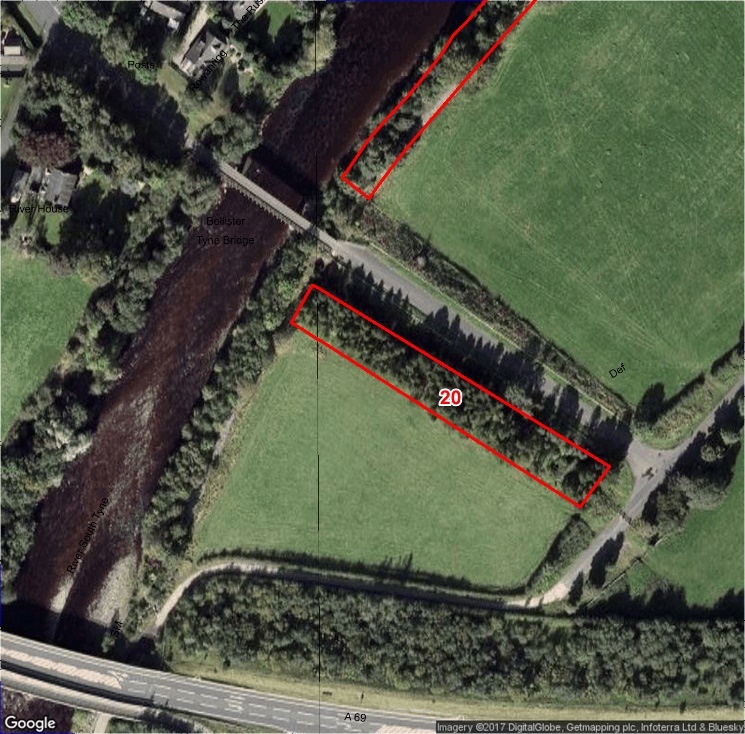 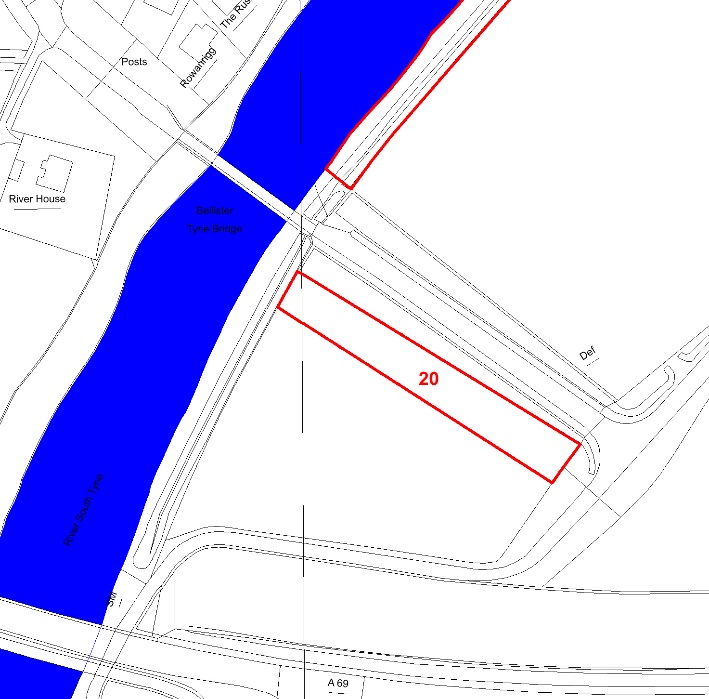 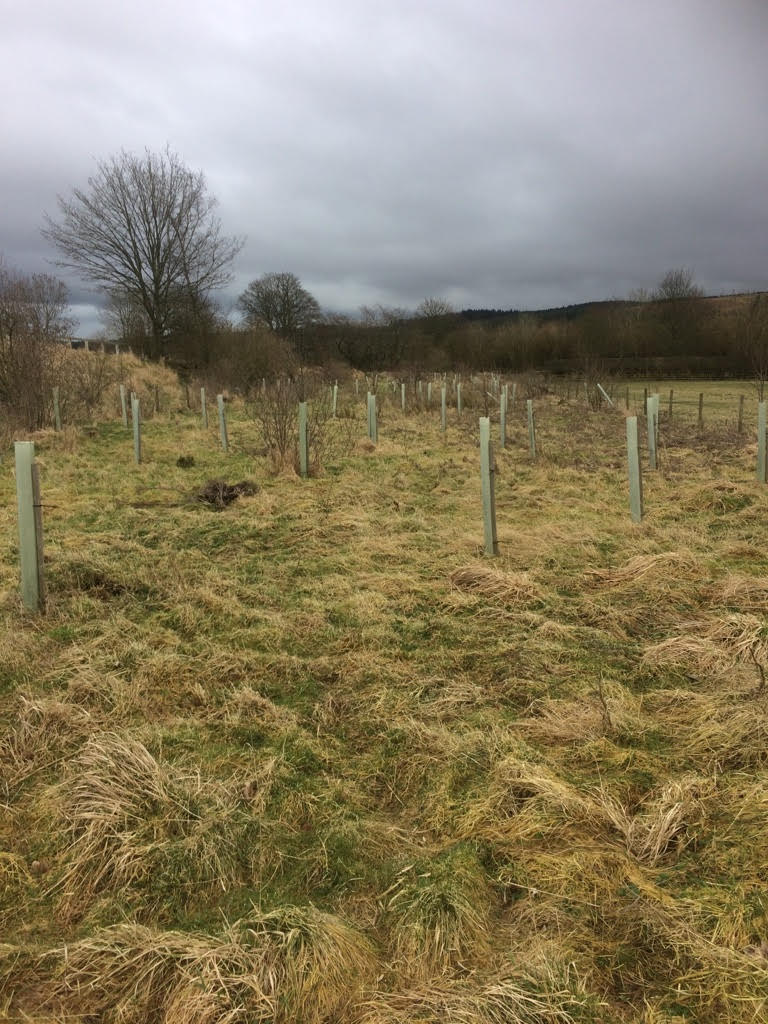 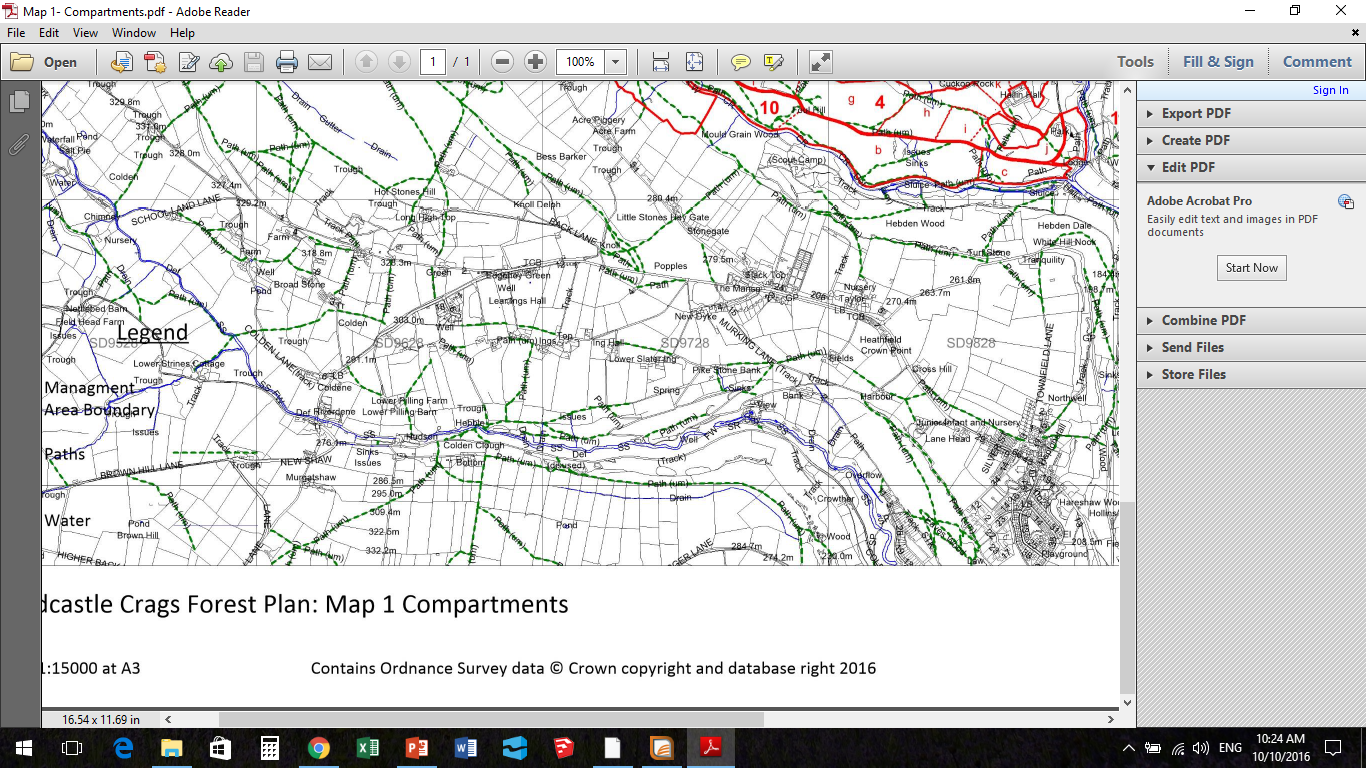 Compartment: 20		Species: 	Alder, Rowan, Scots Pine and Birch			Hectares:	0.22
	
Designations: None	Intervention: Invasive species control

Issues: Himalayan Balsam

Description: A new woodland with mixed native specie. 

Aims: To manage for visual amenity, health and safety, and biodiversity.
13
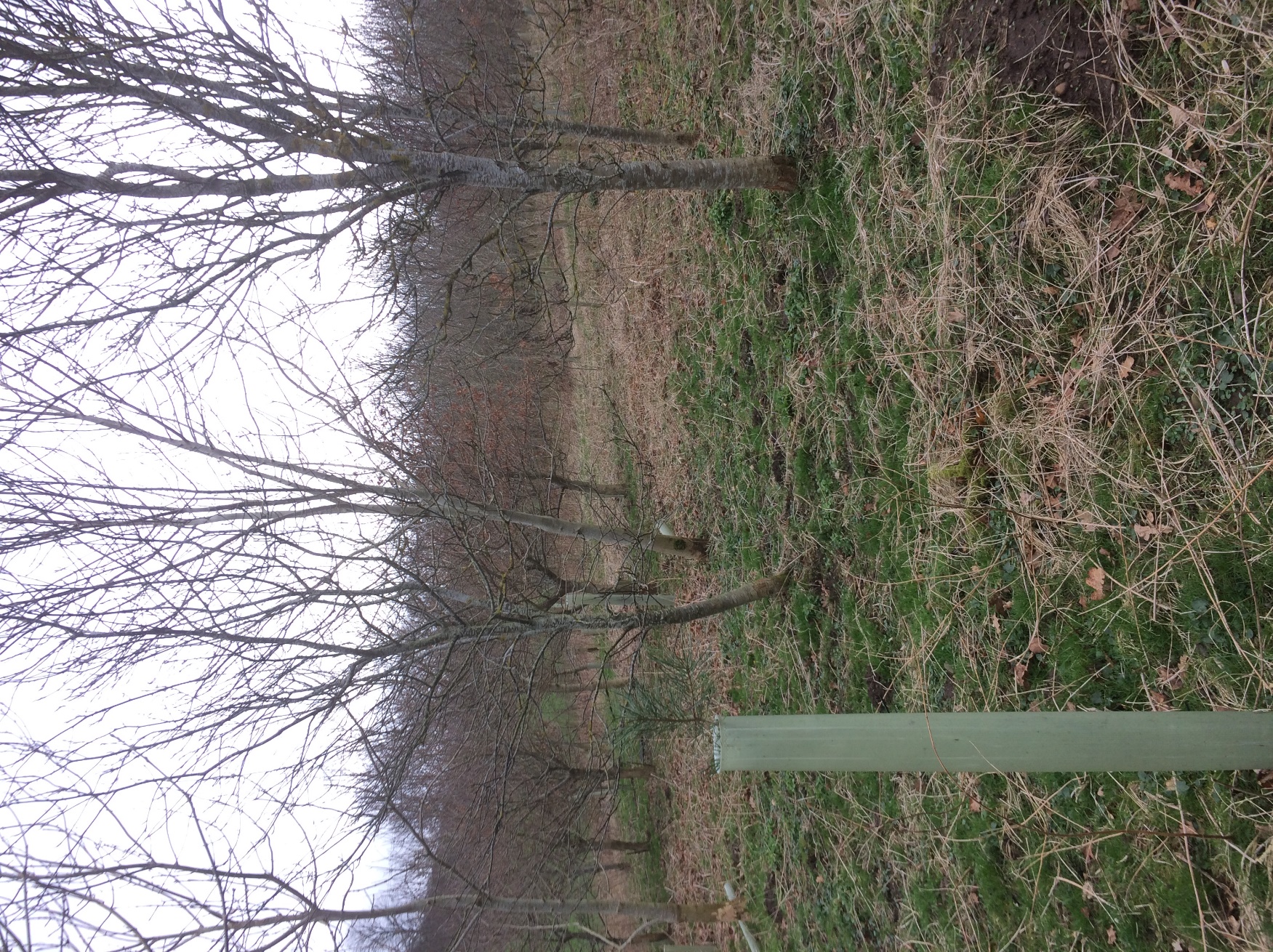 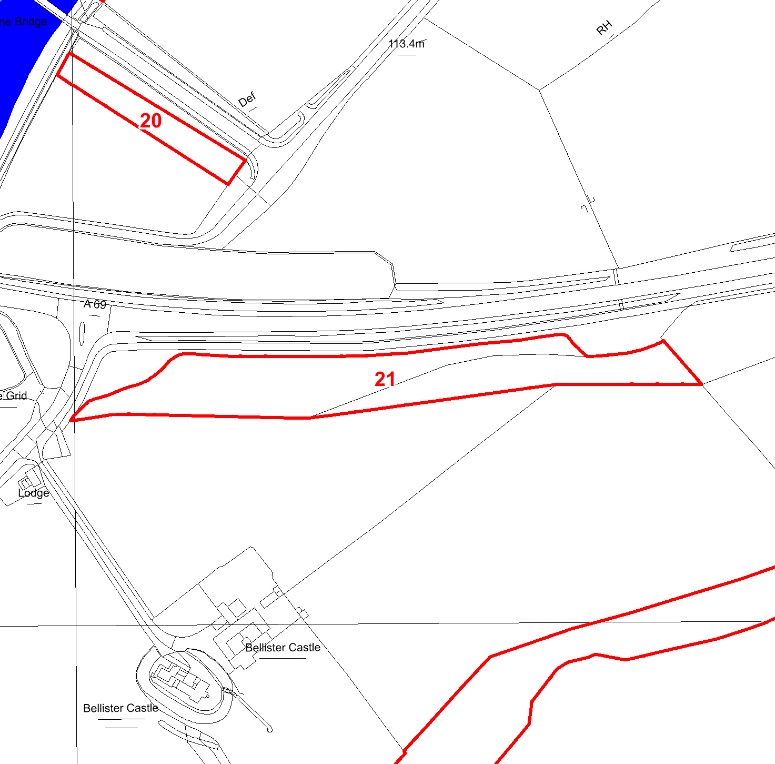 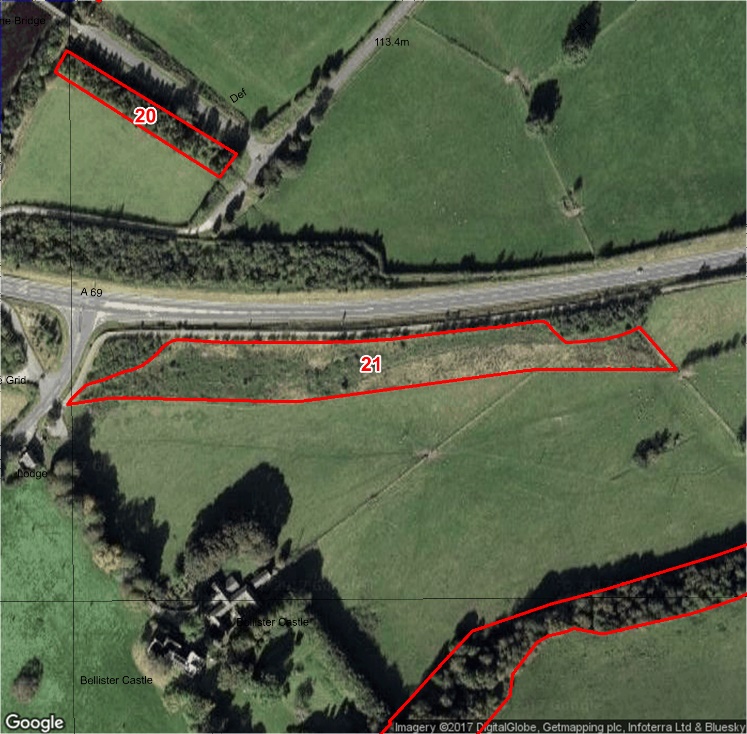 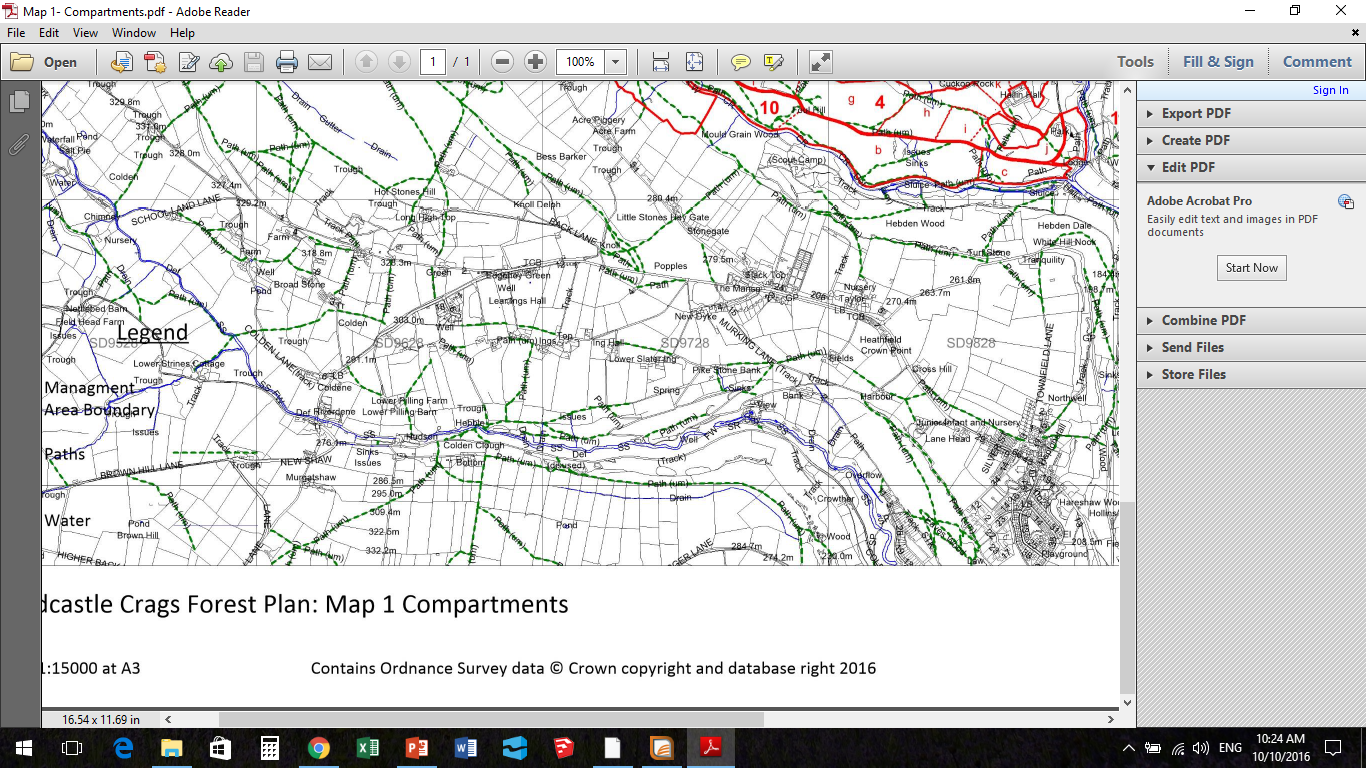 Compartment: 21   			Species: 	Willow, Alder, Scots Pine, Sessile Oak and Ash		Hectares:	1.01
	
Designations: None						

Intervention: None	

Issues: None

Description: A young mixed woodland with varied age structure. 

Aims: To manage for visual amenity, health and safety, and biodiversity.
14
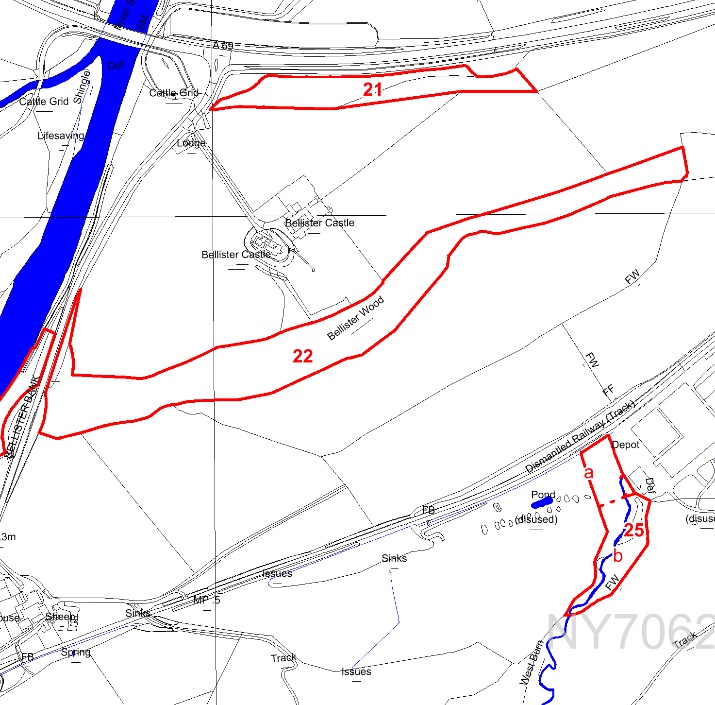 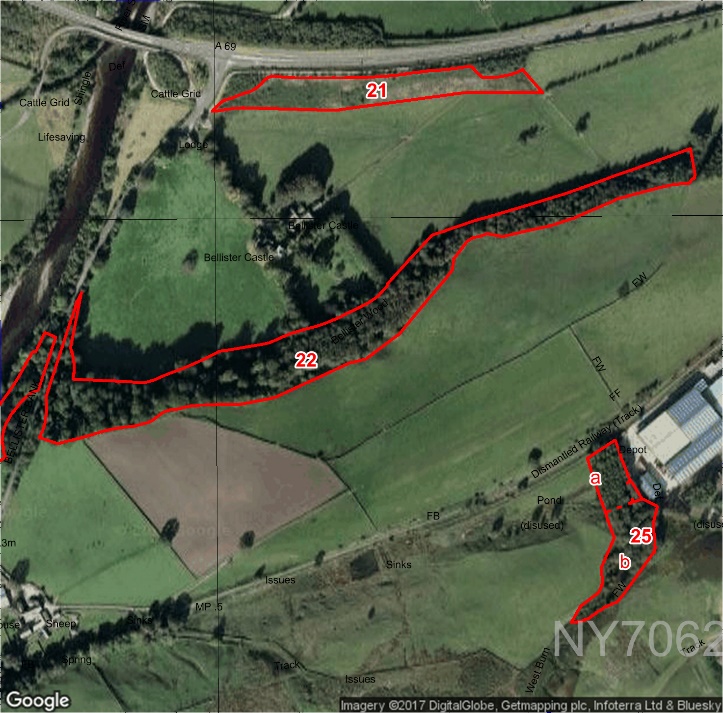 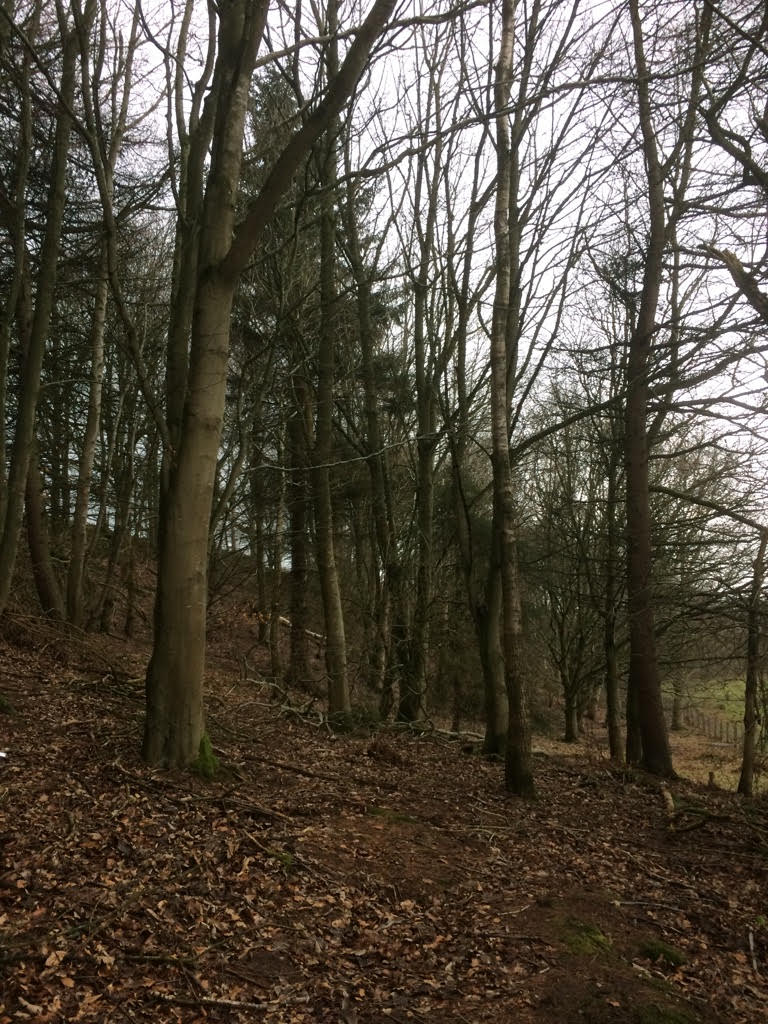 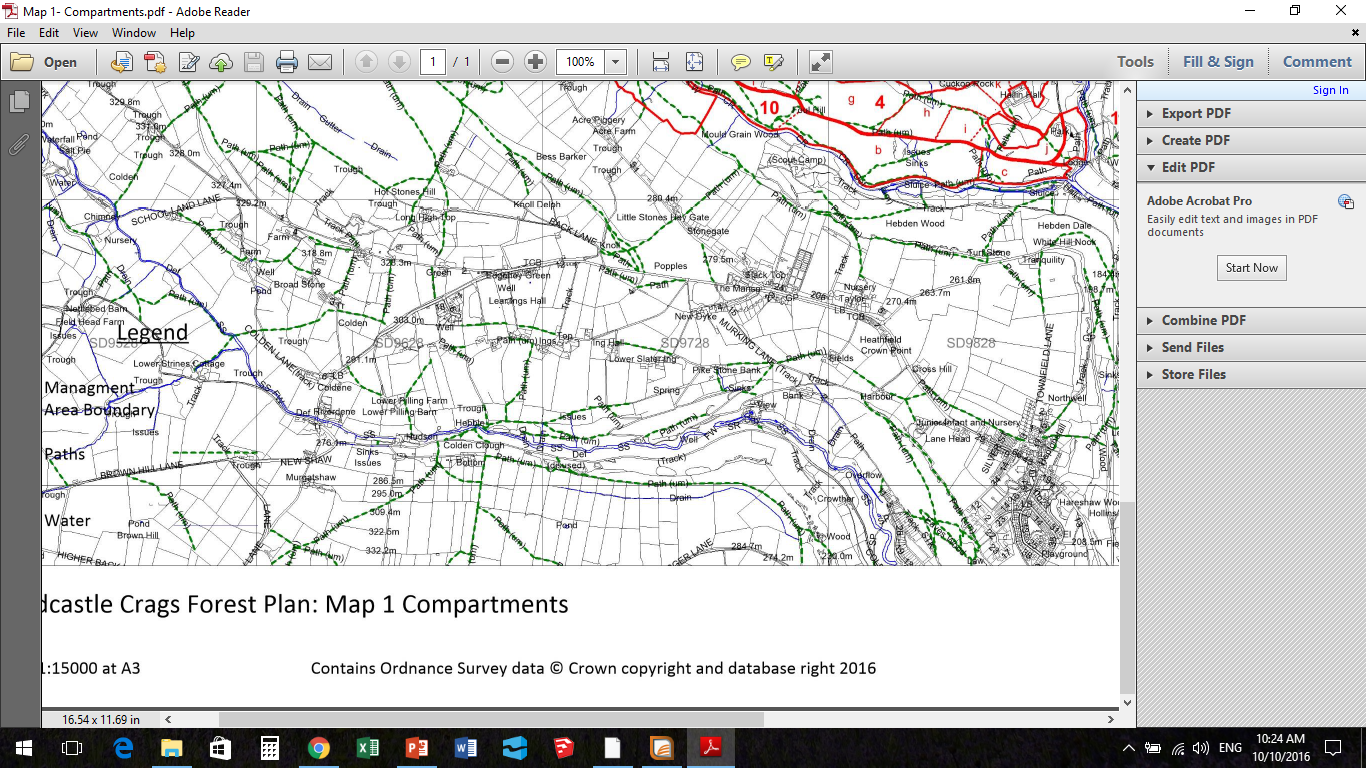 Compartment: 22 	  Species:Birch and Sessile Oak with Beech, Sycamore, Sitka Spruce and Japanese Larch 	Hectares:	2.1
	
Designations: ASNW        Intervention: 	Fell Beech, Sitka Spruce and Japanese Larch to no more than 30% of the stand
				Restock with Aspen and Birch. Invasive species control 	

Work Period: January 2022- January 2024     		Issues: Himalayan Balsam

Description: A mature woodland with mixed native and non-native species and  uniform age structure. 

Aims: To remove non-native species and increase structural diversity.
15
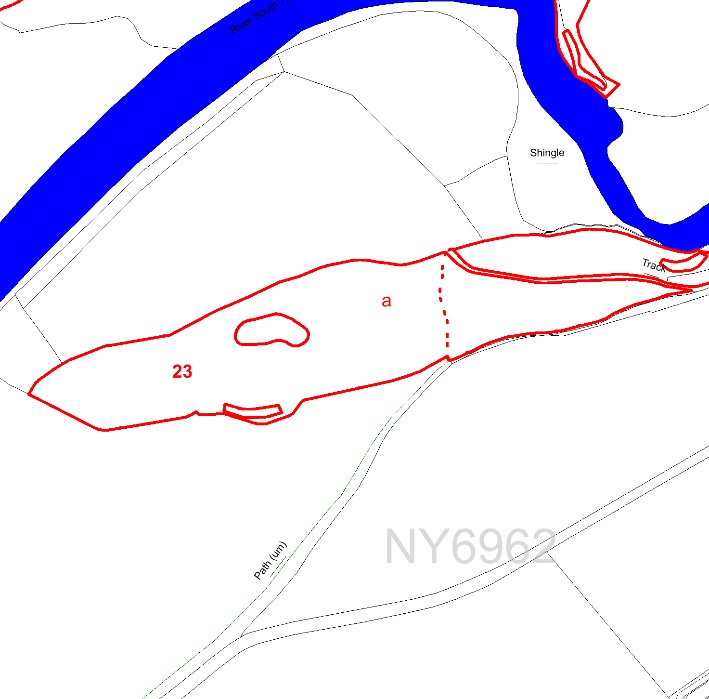 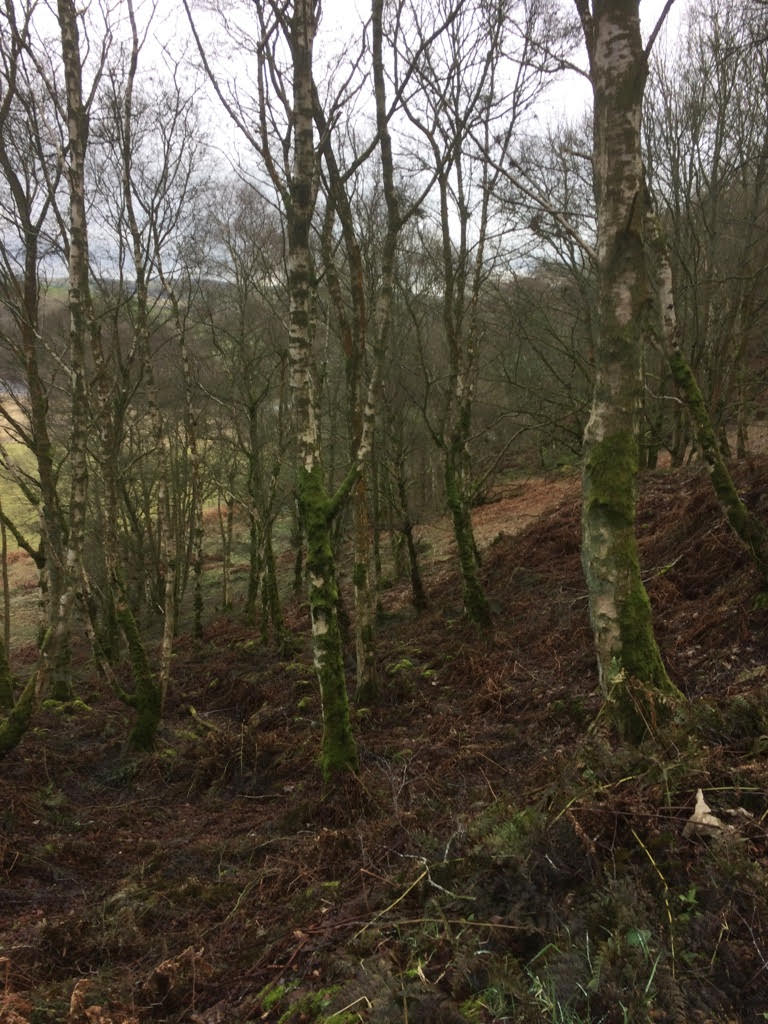 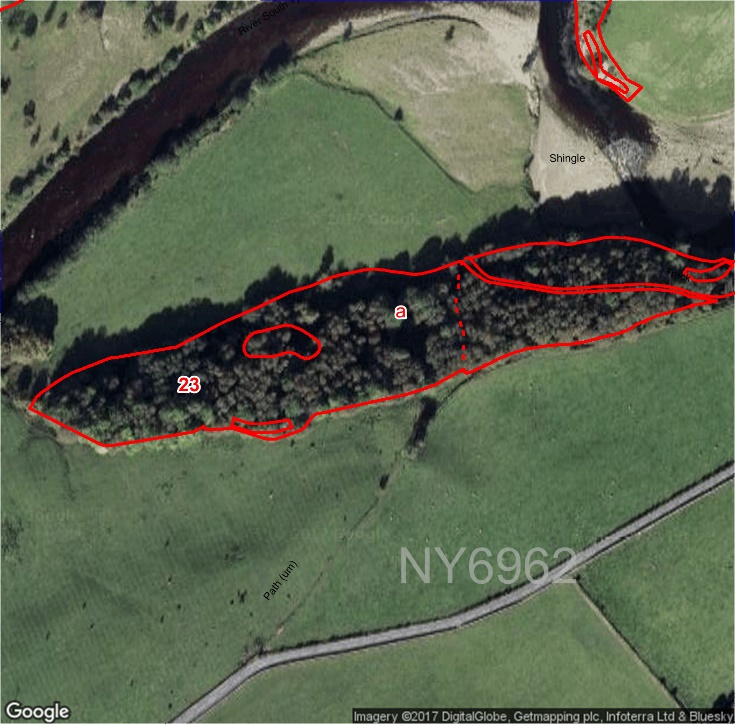 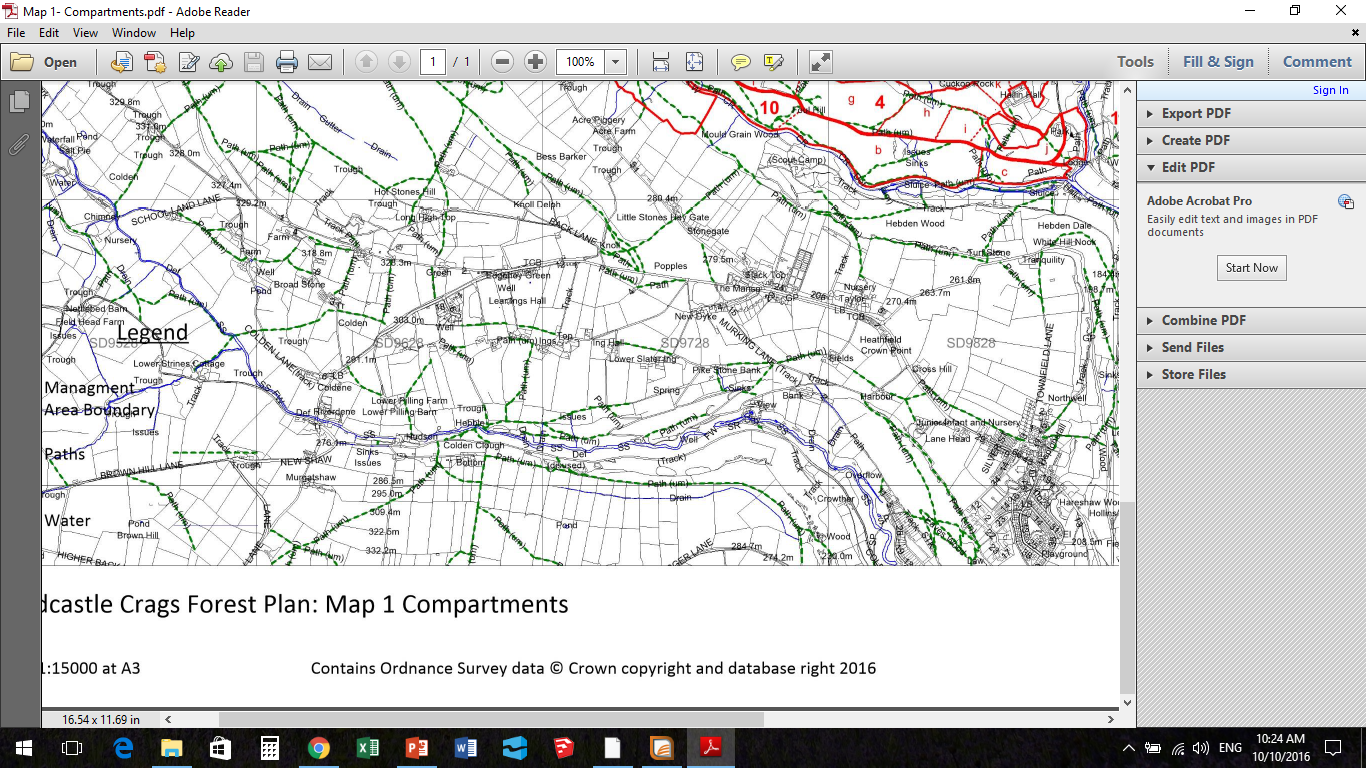 Compartment: 23a  			Species: 	Birch and Sycamore		Hectares:	1.48
	
Designations: ASNW		

Intervention: Coppice 50% of the stand replant some sessile oak. 		

Work Period: January 2018- January 2028				Issues: None

Description: A mature broadleaved woodland with a uniform structure

Aims: To increase natural regeneration of native species and improve structural diversity.
16
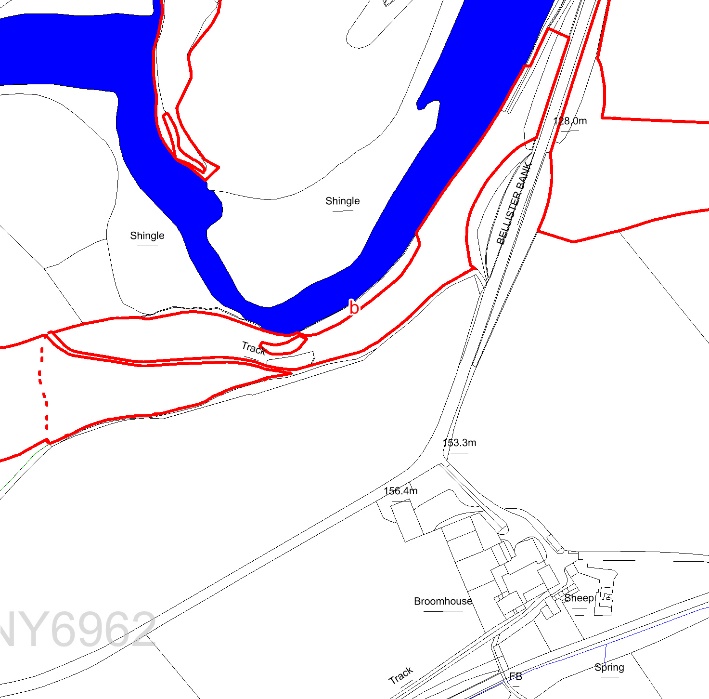 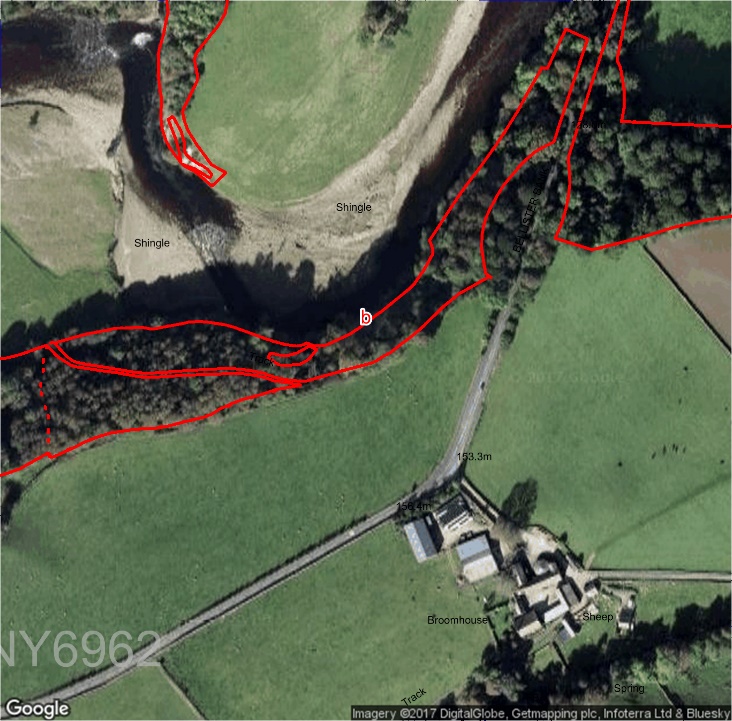 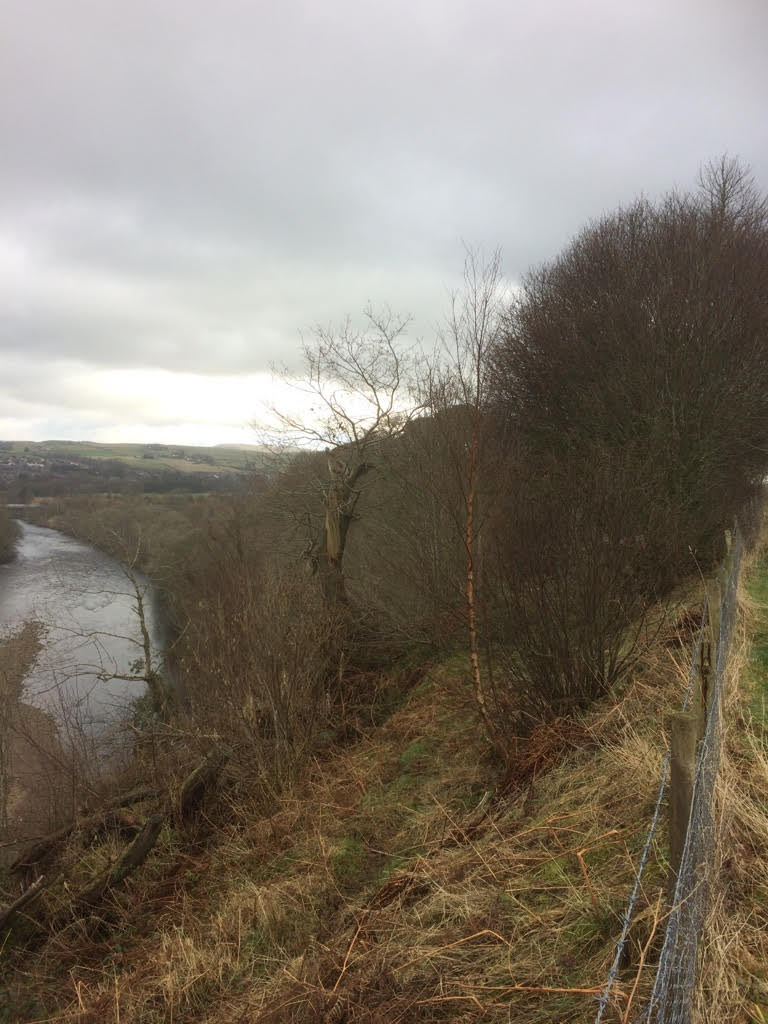 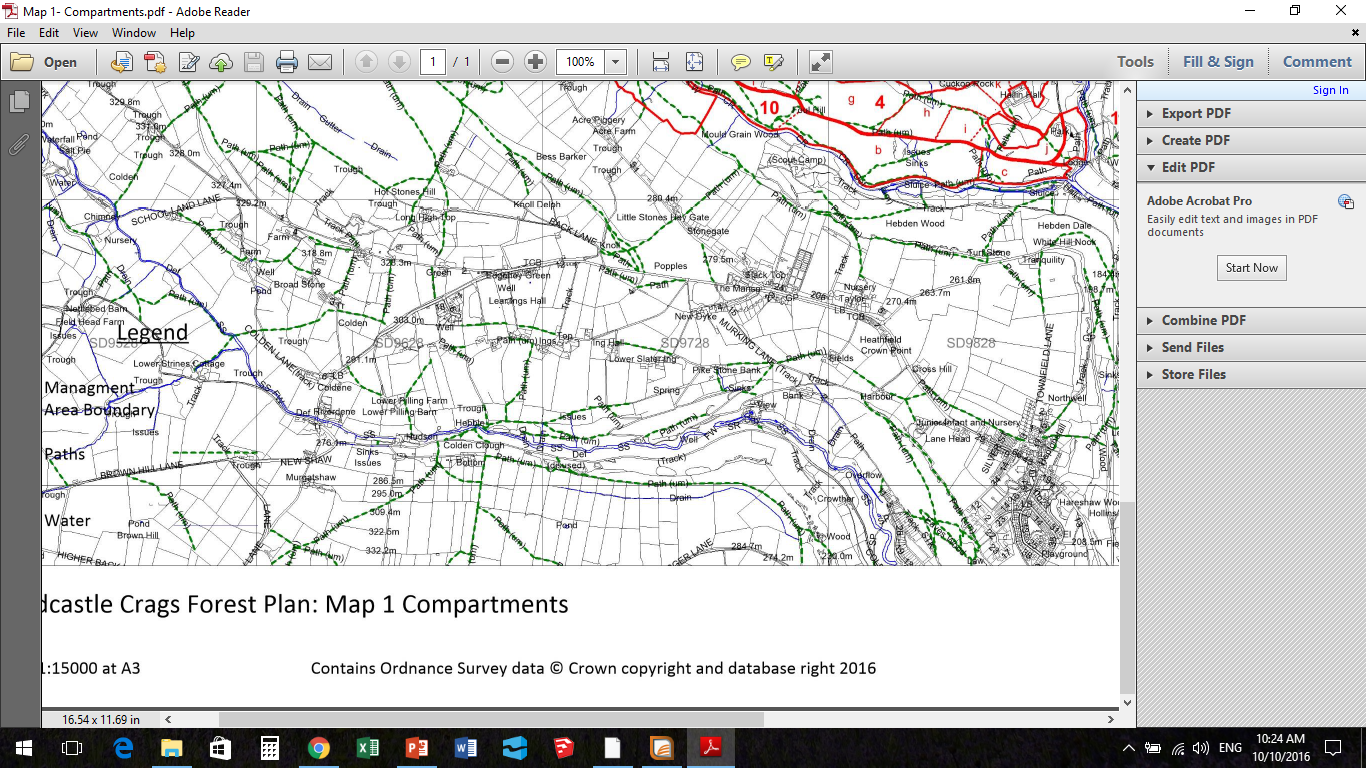 Compartment: 23b  			Species: 	Ash, Sycamore and Hazel		Hectares:	1.4
	
Designations: ASNW		

Intervention: None 		

Issues: Land Slips

Description: A mature, predominantly native woodland

Aims: To manage for visual amenity, health and safety, and biodiversity.
17
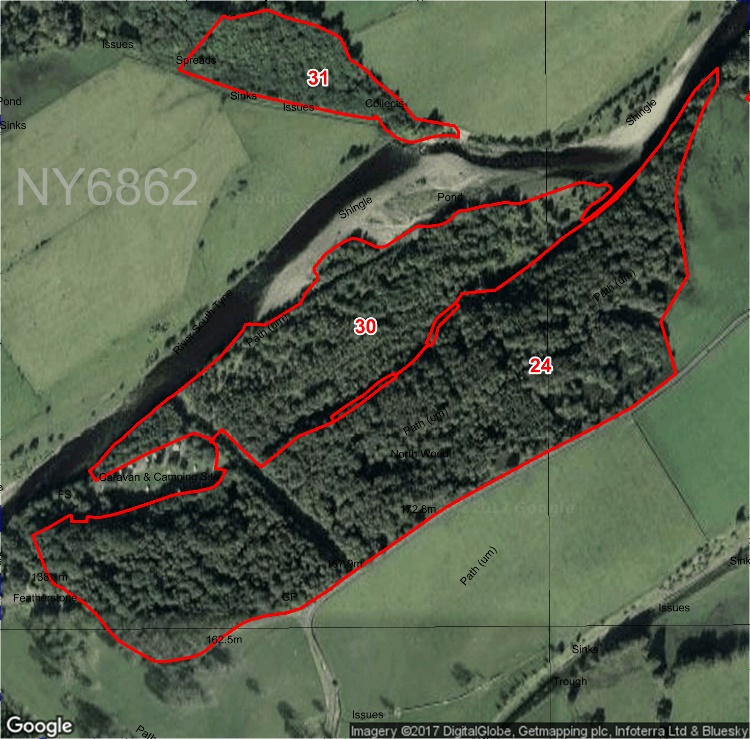 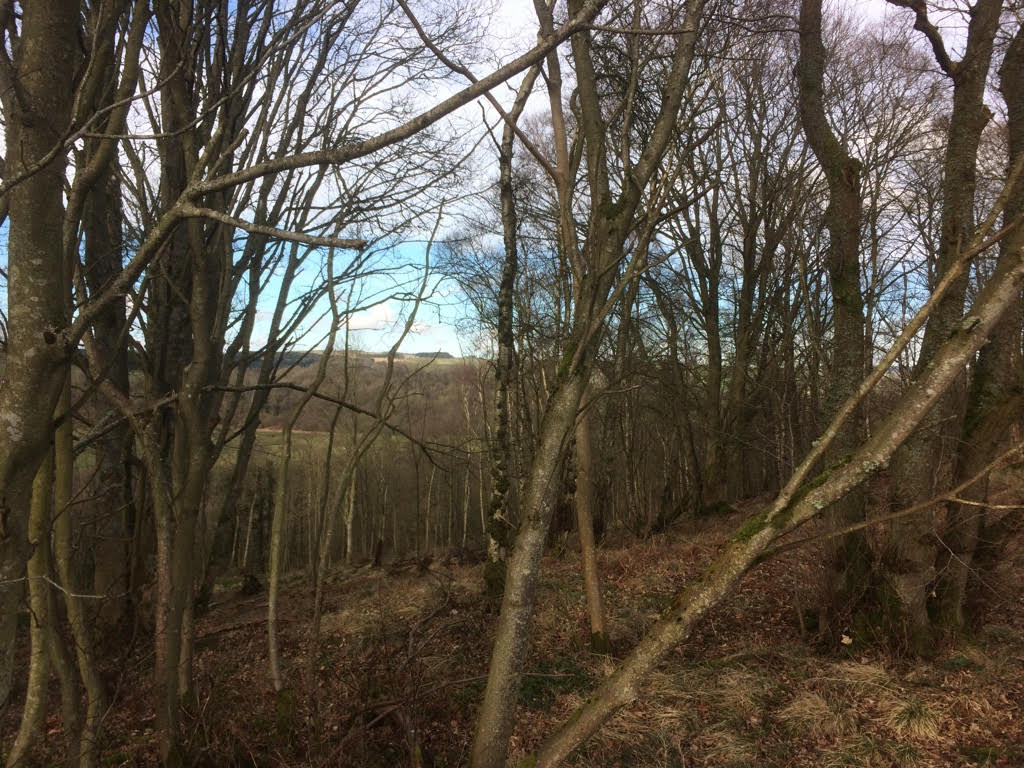 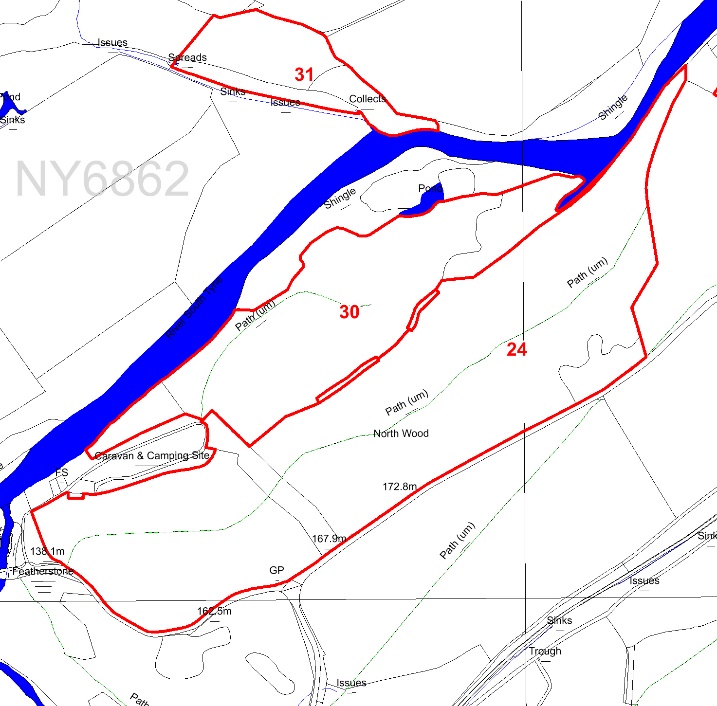 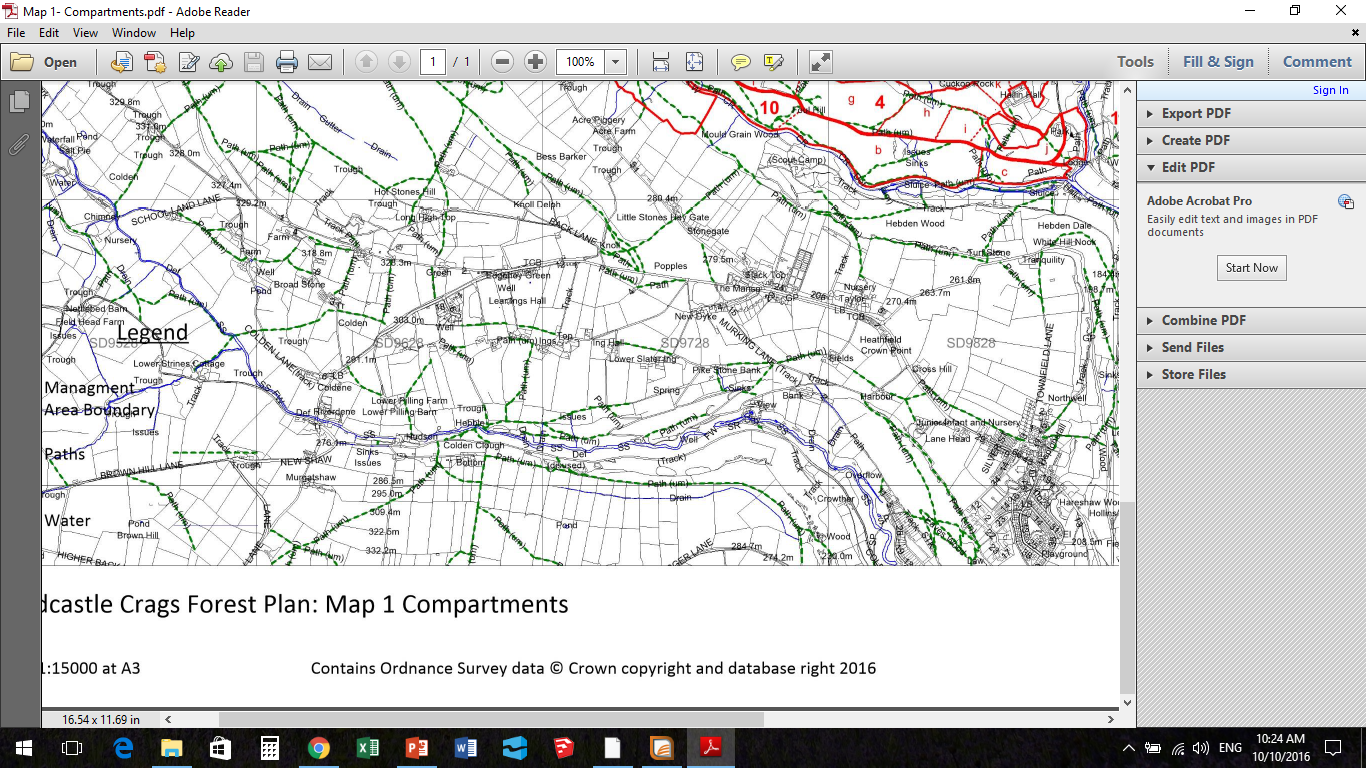 Compartment: 24 			Species: 	Birch and Sycamore		Hectares:	2.84
	
Designations: SSSI, SAC, ASNW     	Intervention: Coppice 50% of the stand	 and replant some sessile oak

Work Period: January 2018- January 2028					Issues: None

Description: A mature woodland with native and non-native broadleaved tree species and  a varied age structure. 

Aims: To diversify structure and encourage natural regeneration of native species.
18
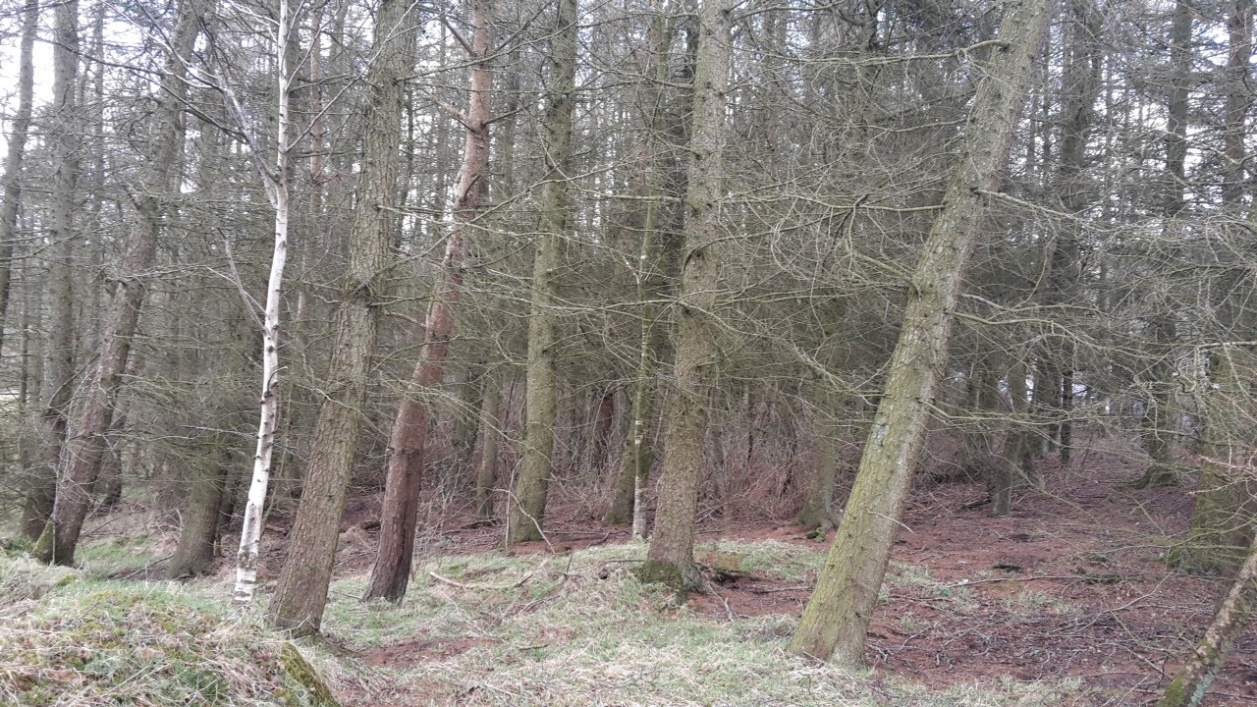 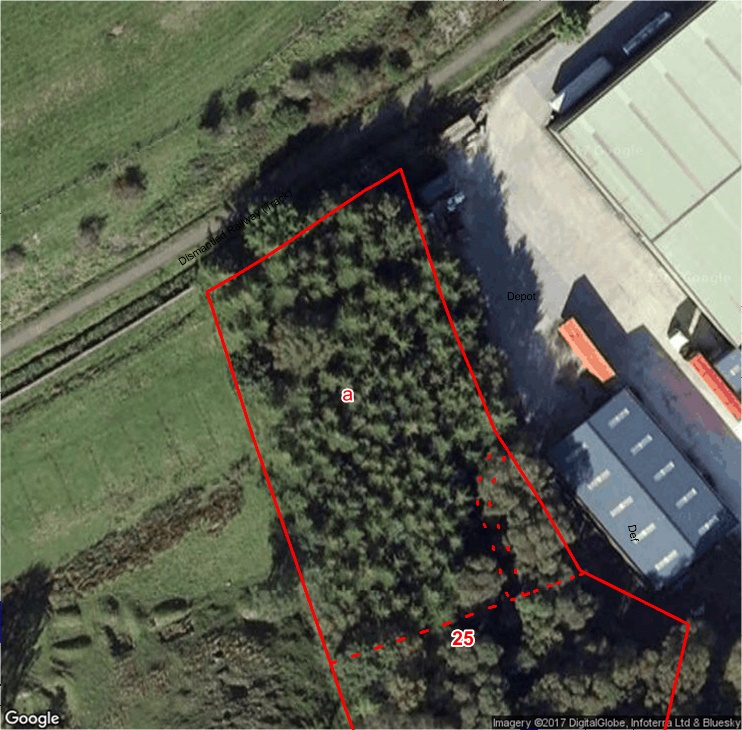 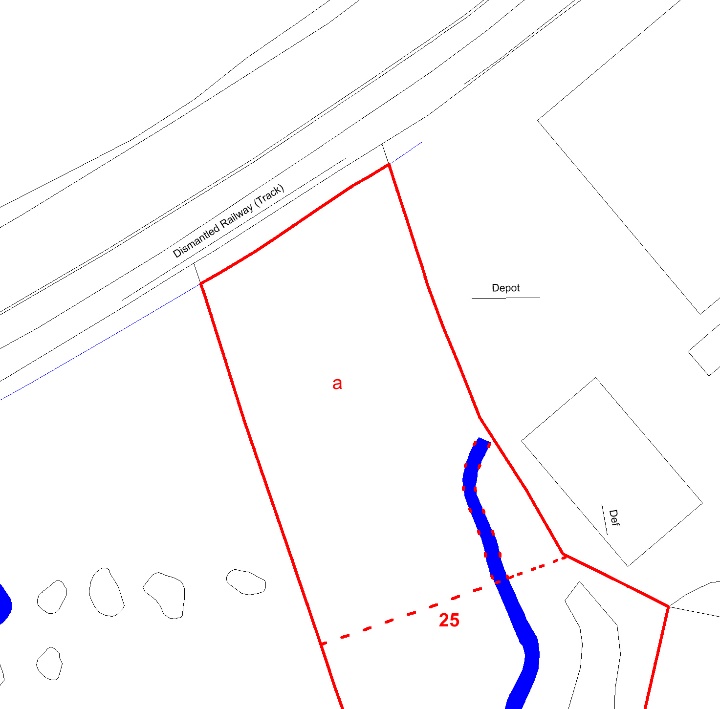 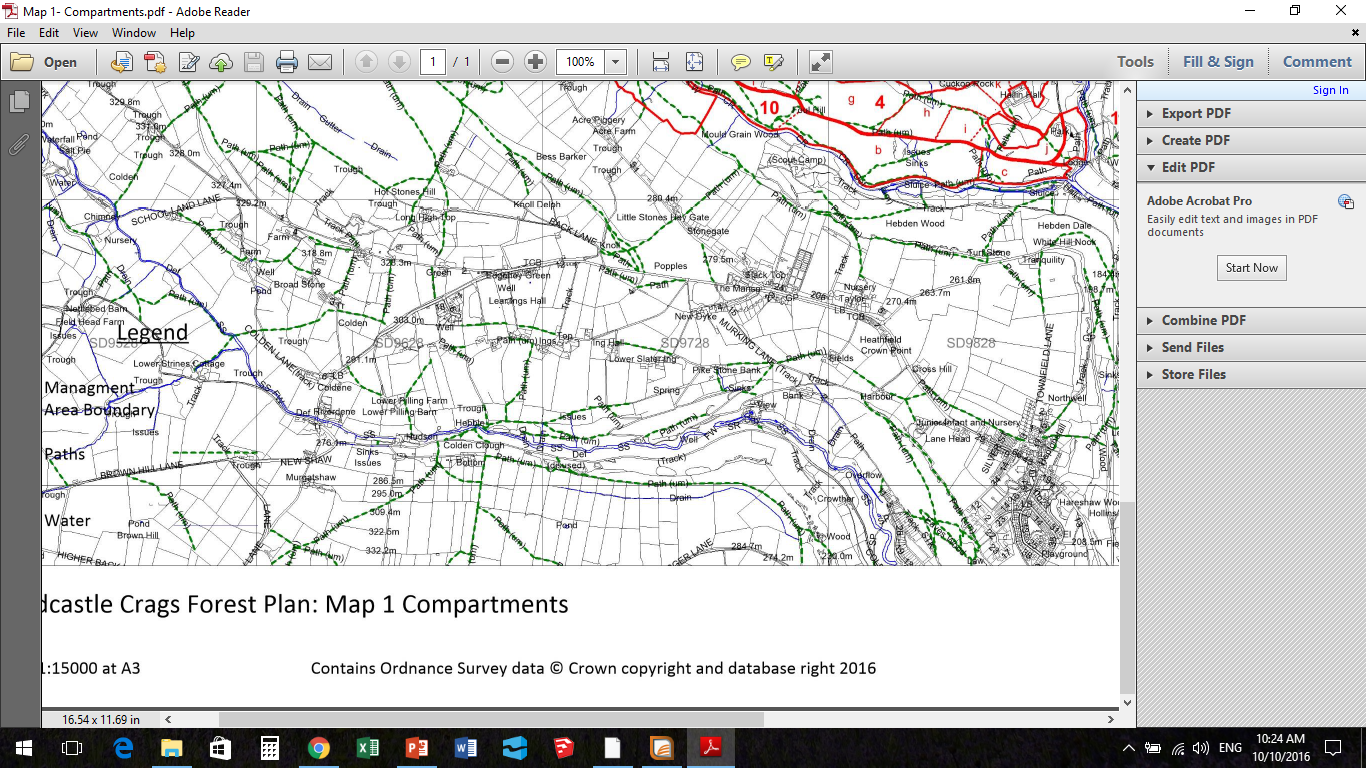 Compartment: 25a   			Species: 	Hybrid Larch and Scots Pine			Hectares:	0.28

Designations: None		Intervention: Clearfell and restock with Aspen, Scots Pine and Birch		

Issues: None

Description: A conifer woodland with a uniform age structure. 

Aims: To create a native woodland which will quickly screen buildings.
19
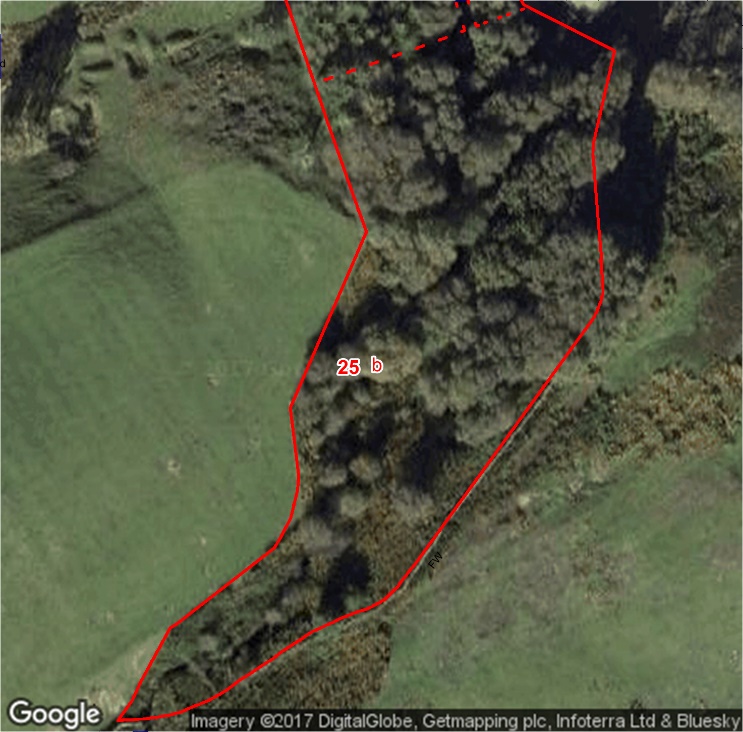 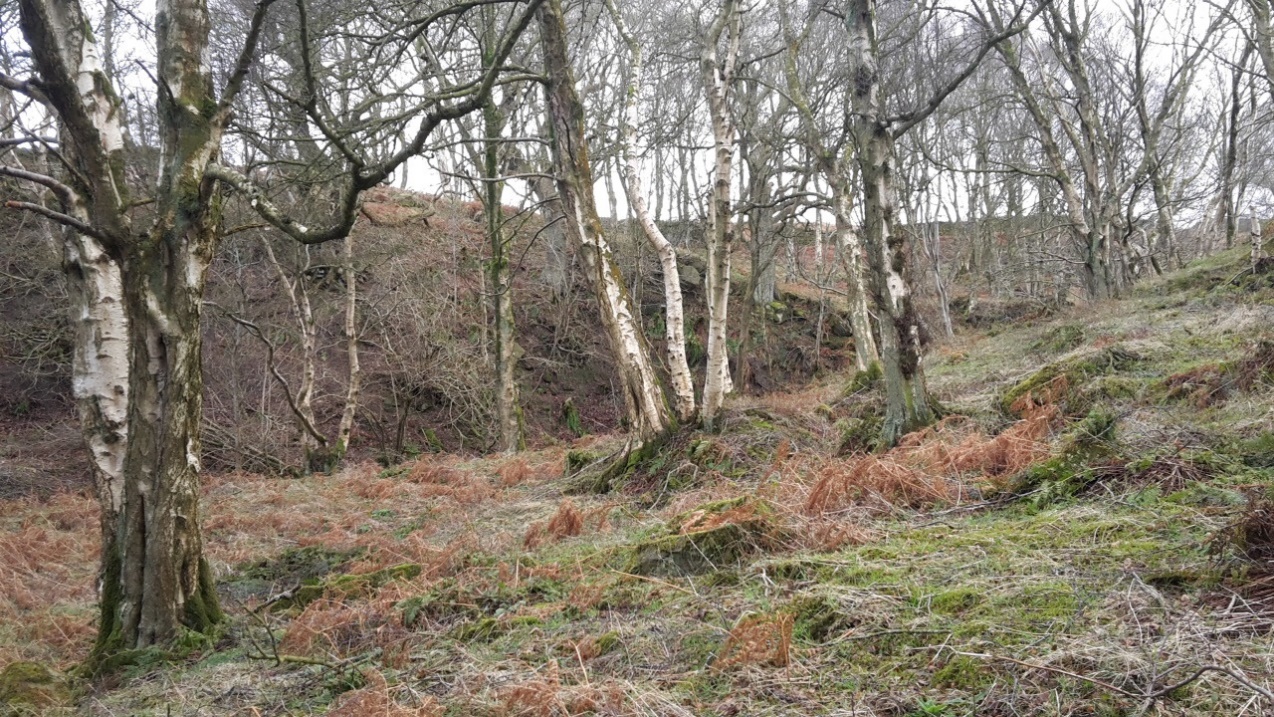 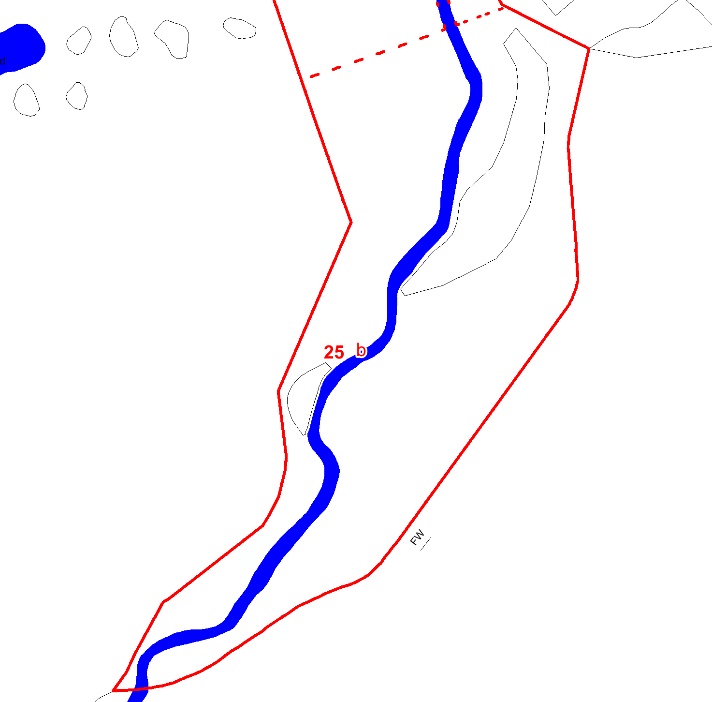 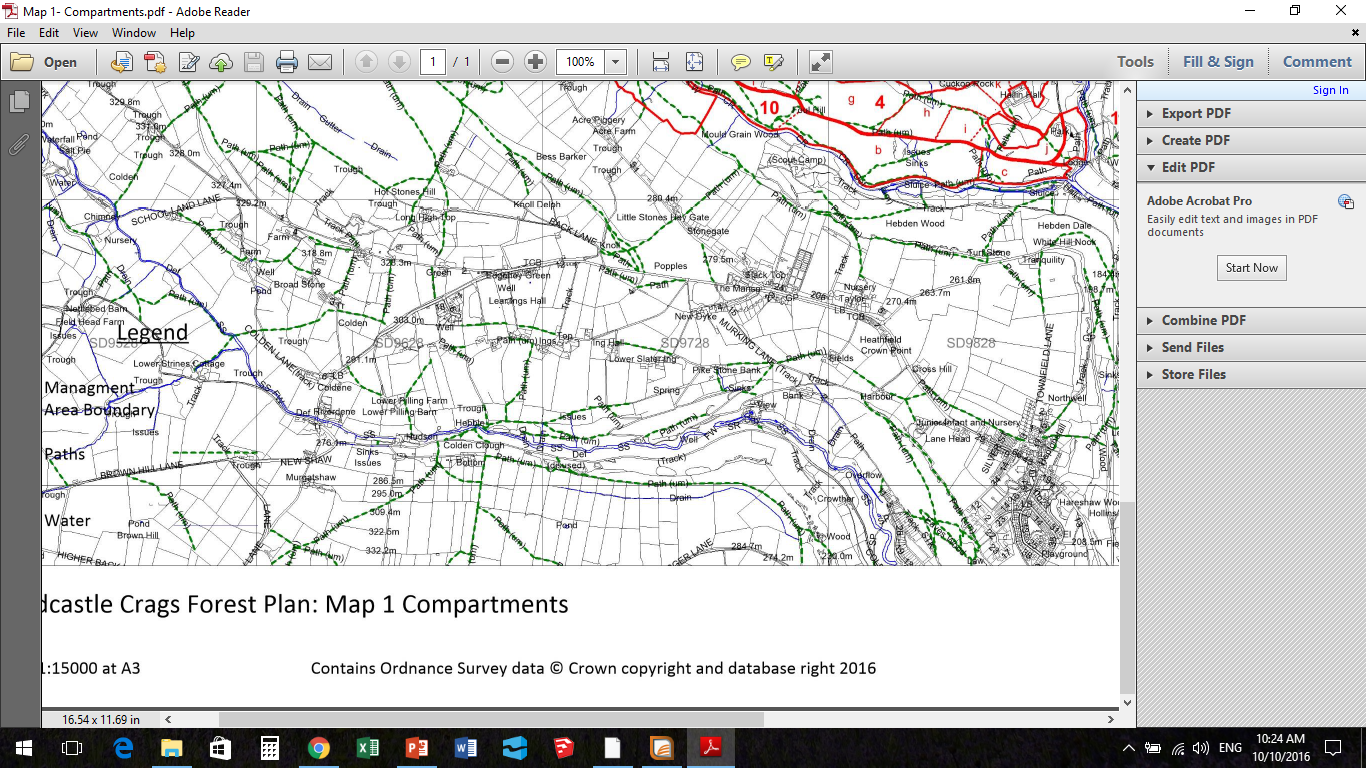 Compartment: 25b   	Species: 	Birch and Sessile Oak	Hectares: 0.60
	
Designations: None	Intervention: None	


Issues: None

Description: A mature native woodland with a varied age structure. 


Aims: To manage for visual amenity, health and safety, and biodiversity.
20
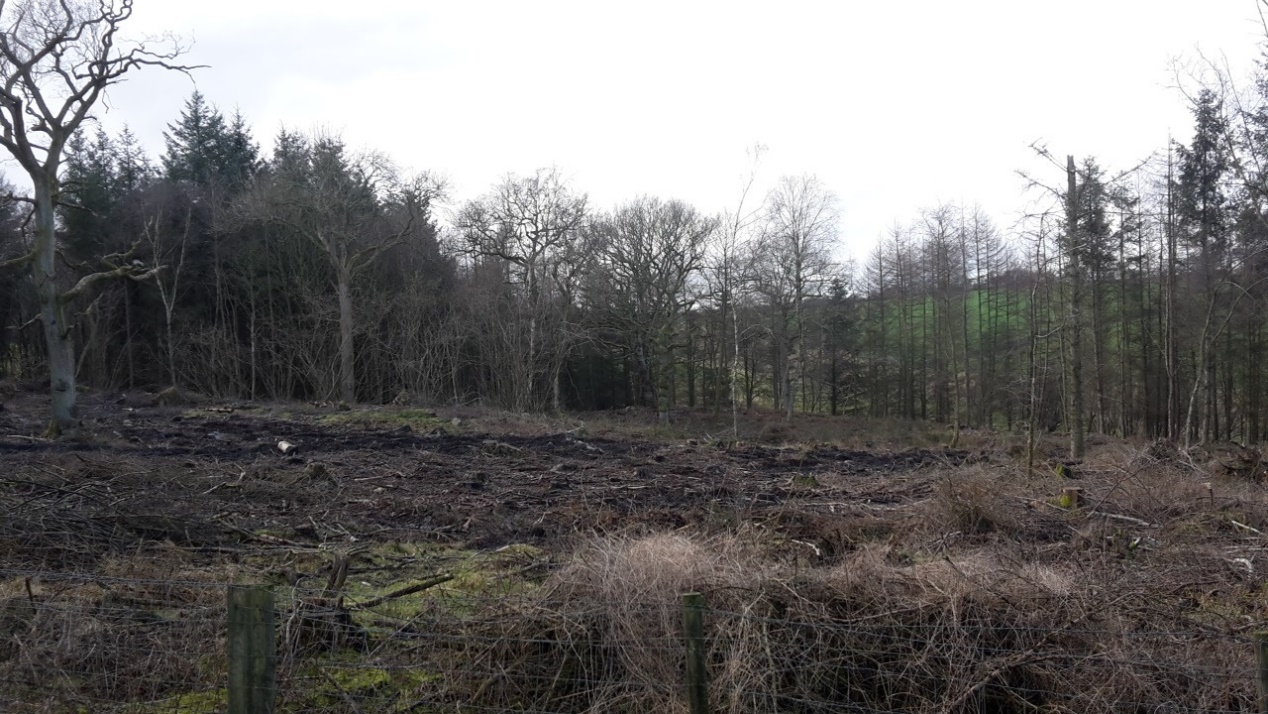 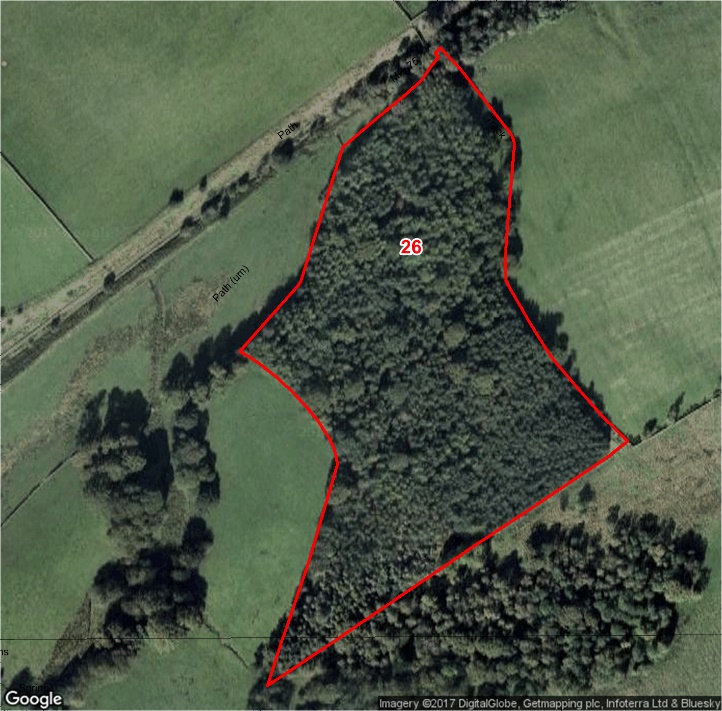 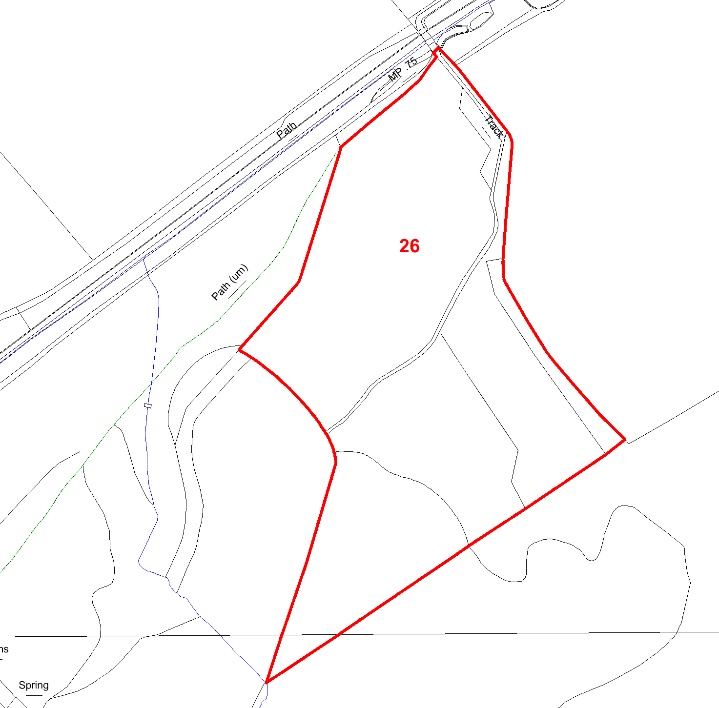 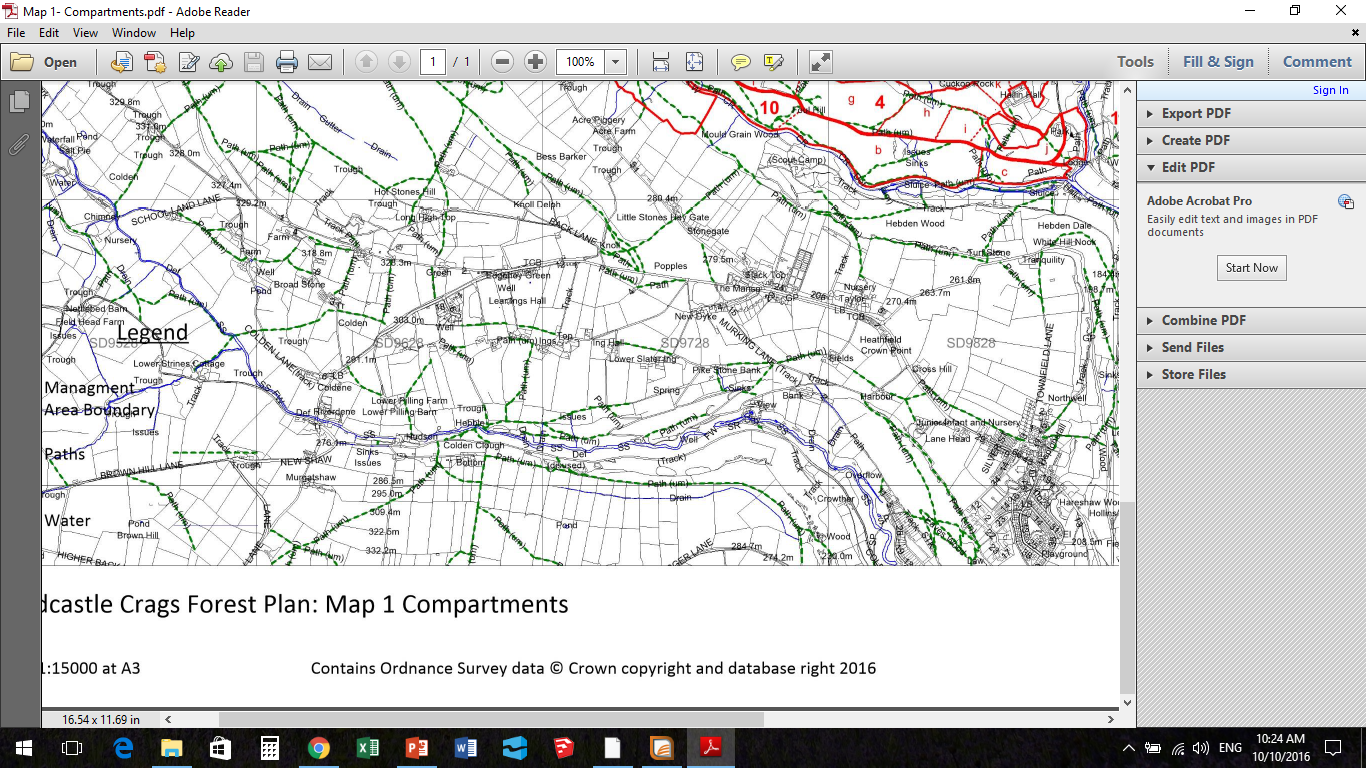 Compartment: 26  			Species: Norway Spruce and Pedunculate Oak	Hectares:	4.9
	
Designations: ASNW	Intervention: Fell Norway Spruce to no more than 20% of the stand

Work Period: January 2020- January 2022				Issues: Wind blow
 
Description: A mature woodland with mixed native and non-native broadleaved species and a varied age structure. 

Aims: To restore to native woodland
21
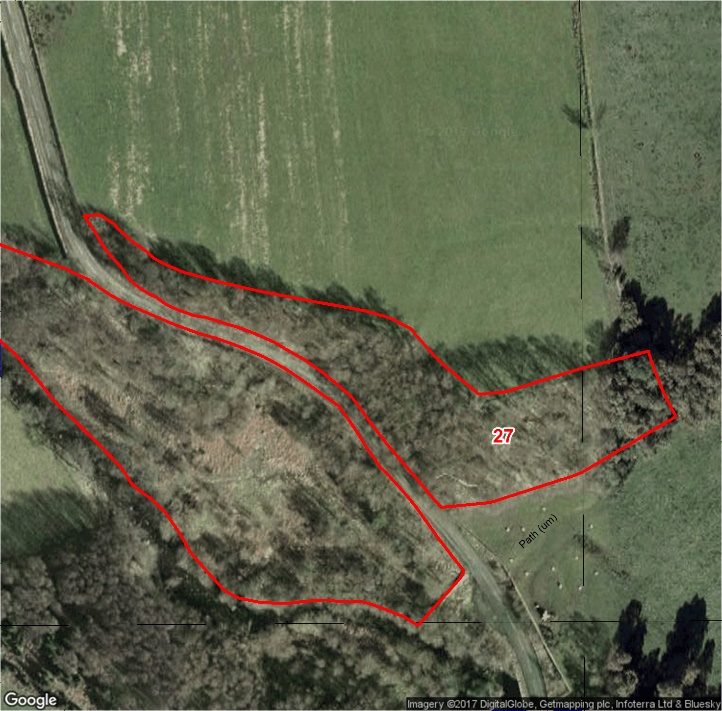 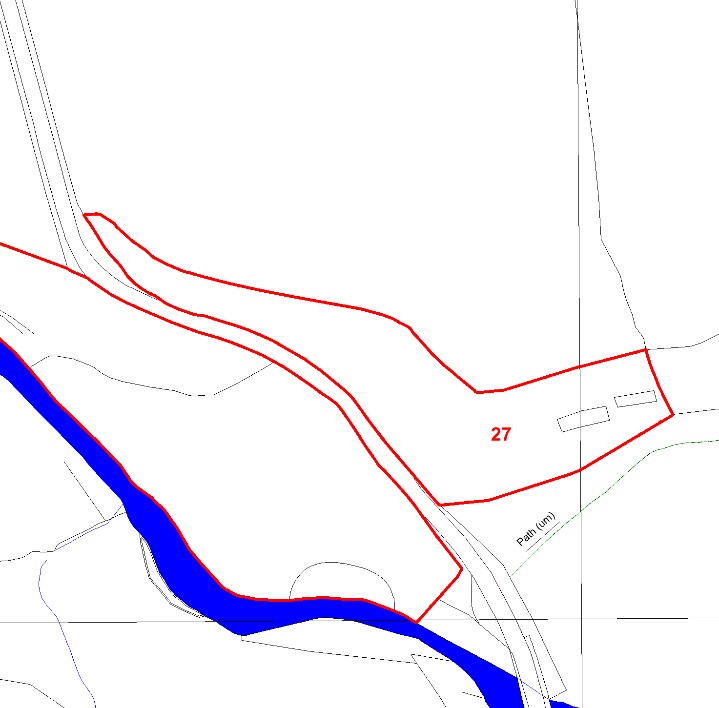 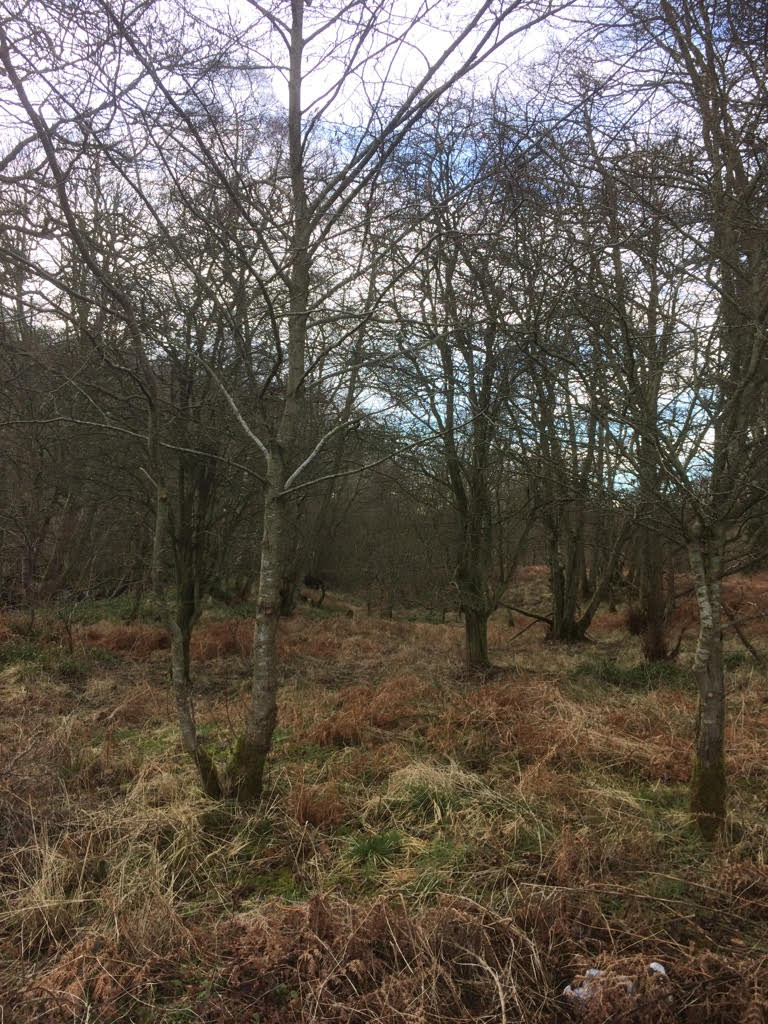 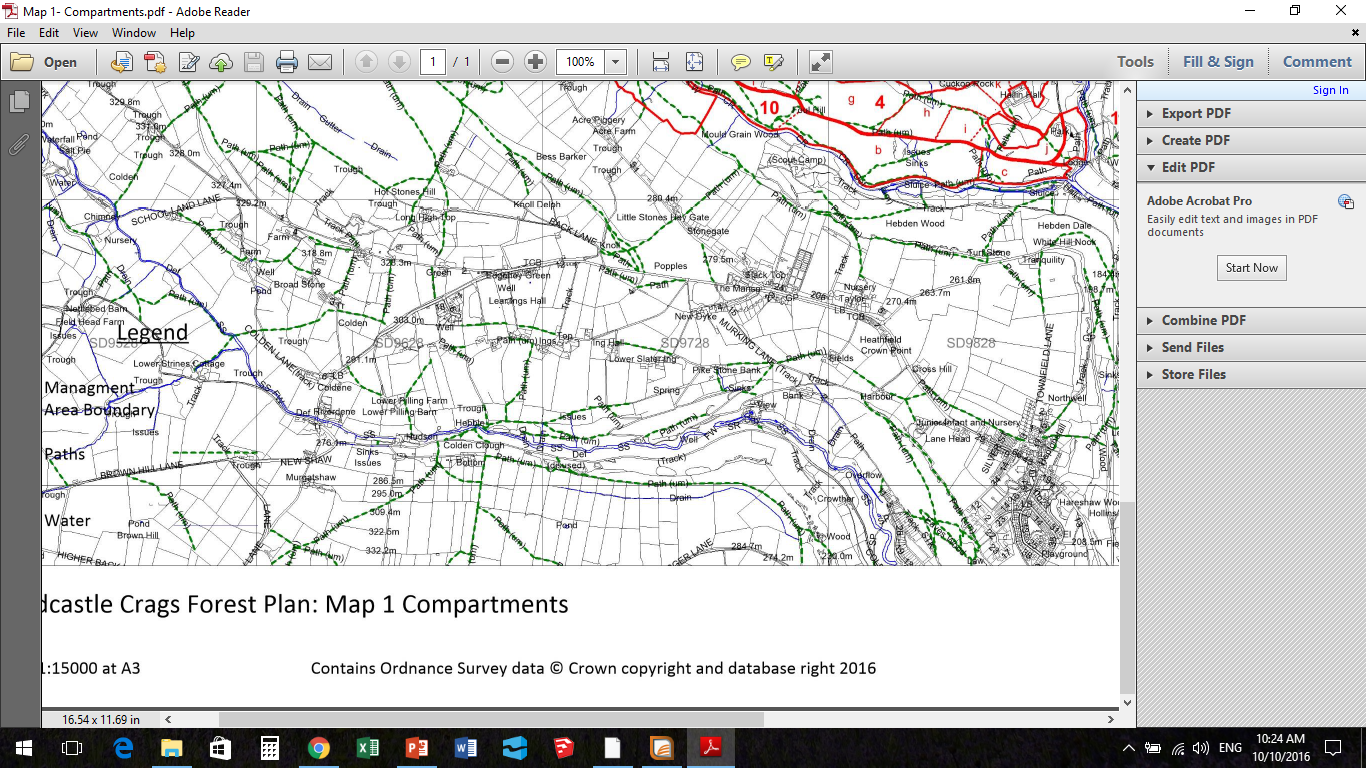 Compartment: 27  		Species: Birch with Ash and Sycamore		Hectares:	0.6
	
Designations: ASNW 		Intervention: None			Issues: None

Description: A mature woodland with mixed native and non-native broadleaved species and a varied age structure. 

Aims: To manage for visual amenity, health and safety, and biodiversity.
22
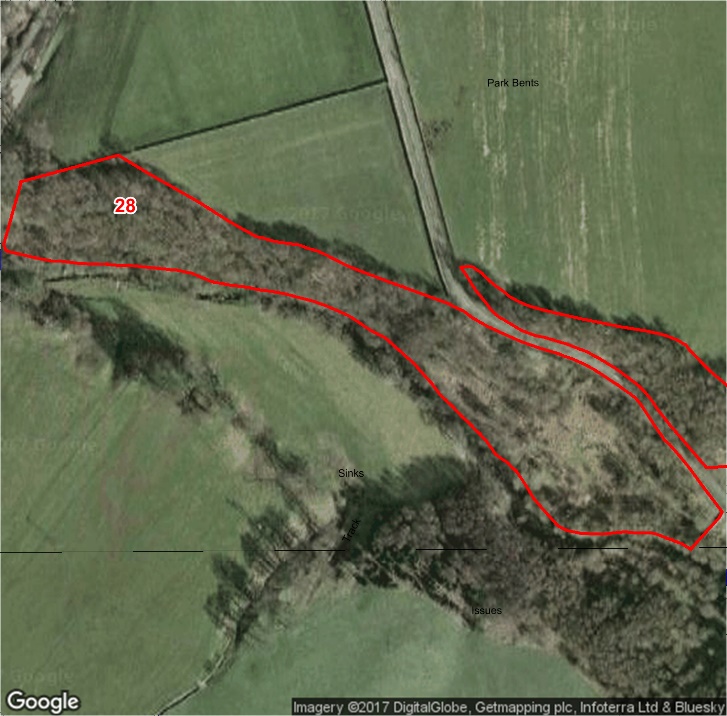 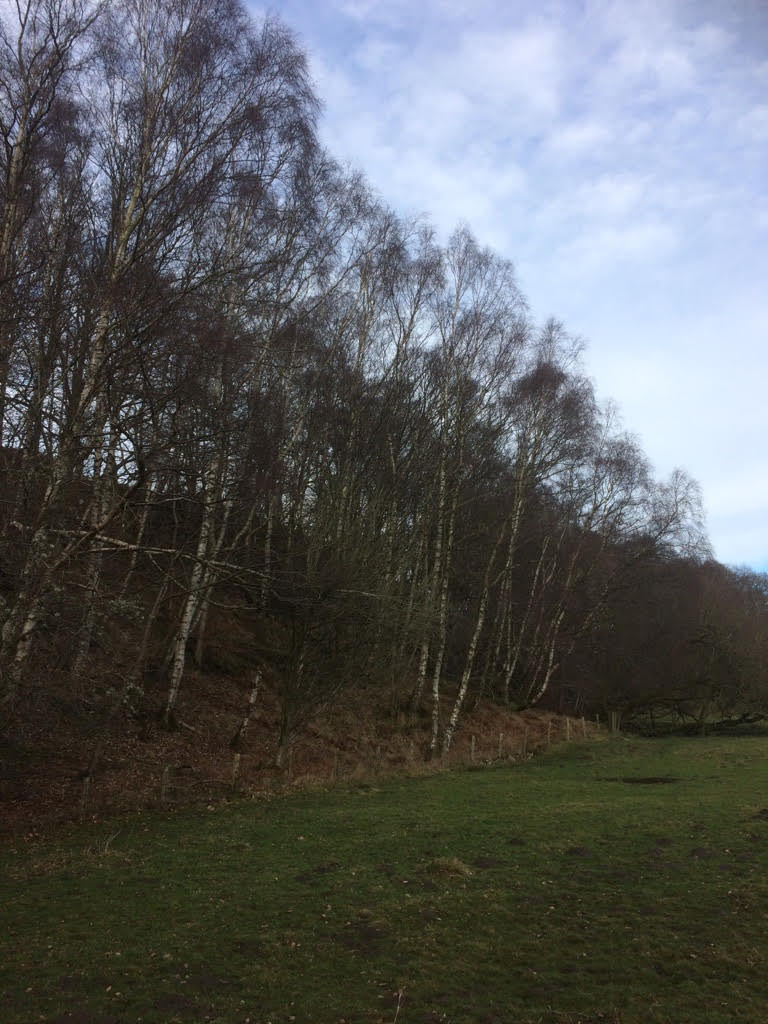 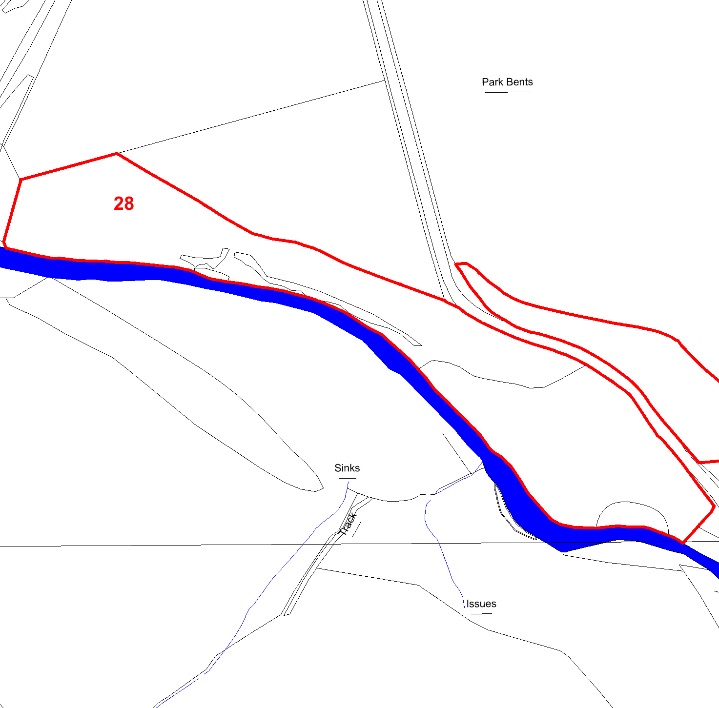 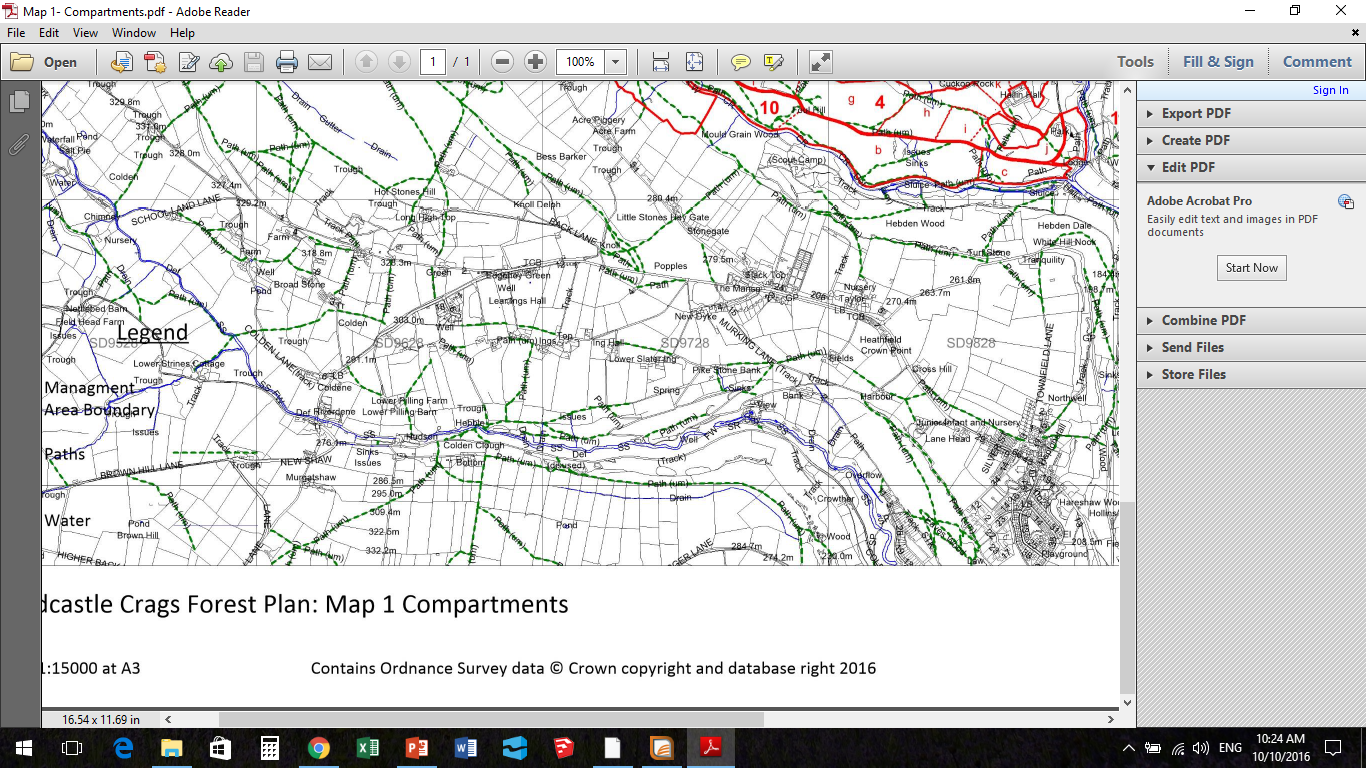 Compartment: 28		Species: Birch and Willow 					Hectares: 1.78		
Designations: ASNW		Intervention: Invasive species control	

Issues: Rhododendron

Description: A mature woodland with mixed native species and a varied age structure. 

Aims: To manage for visual amenity, health and safety, and biodiversity.
23
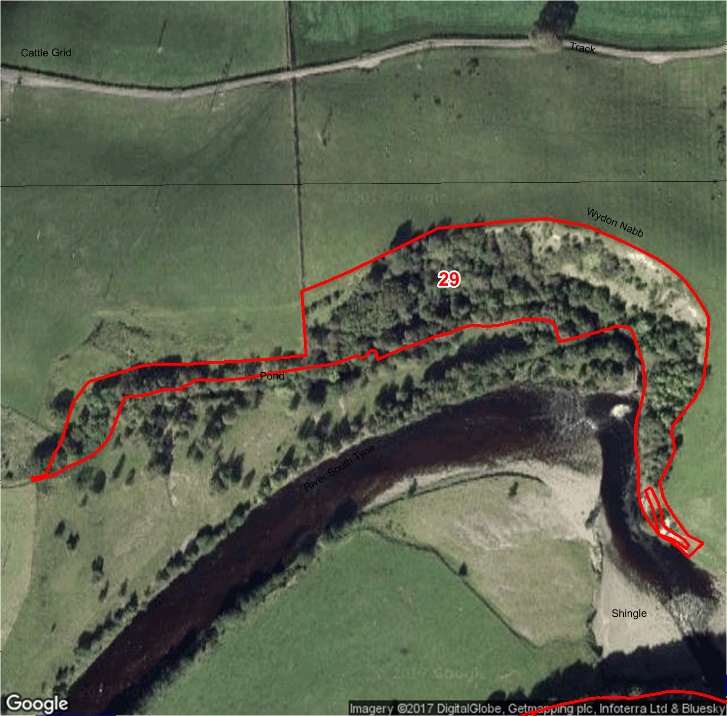 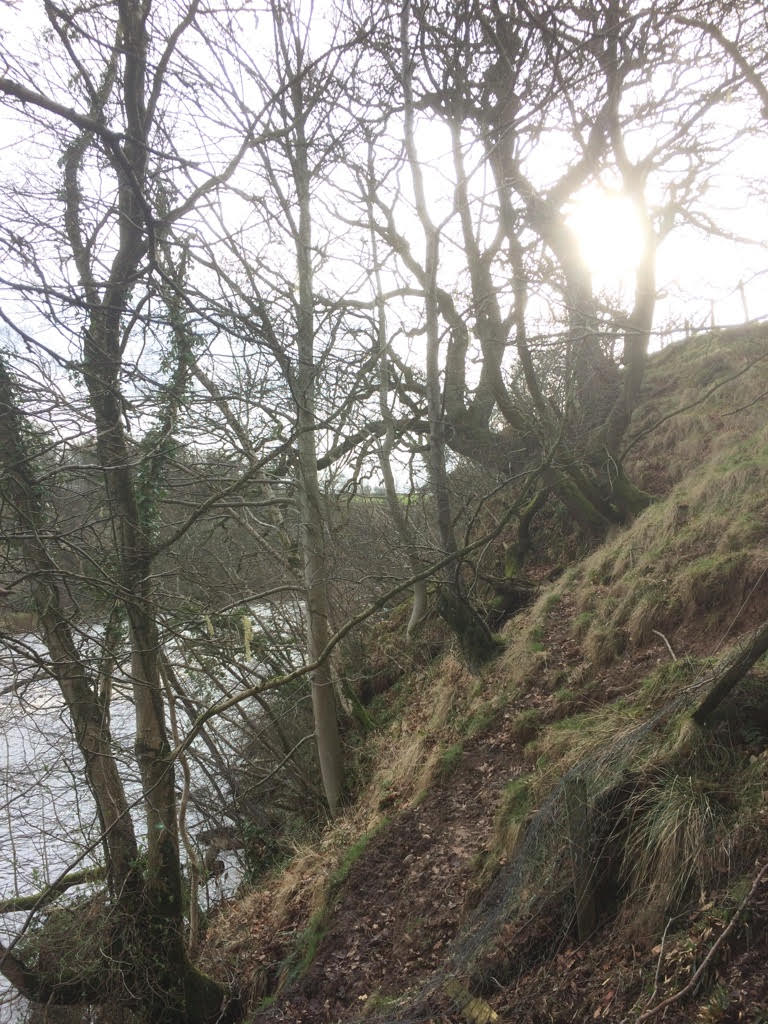 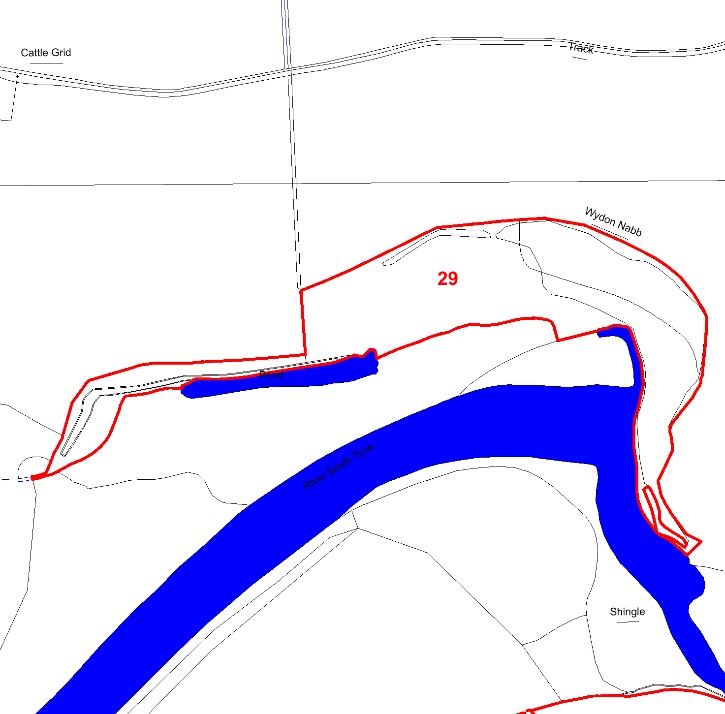 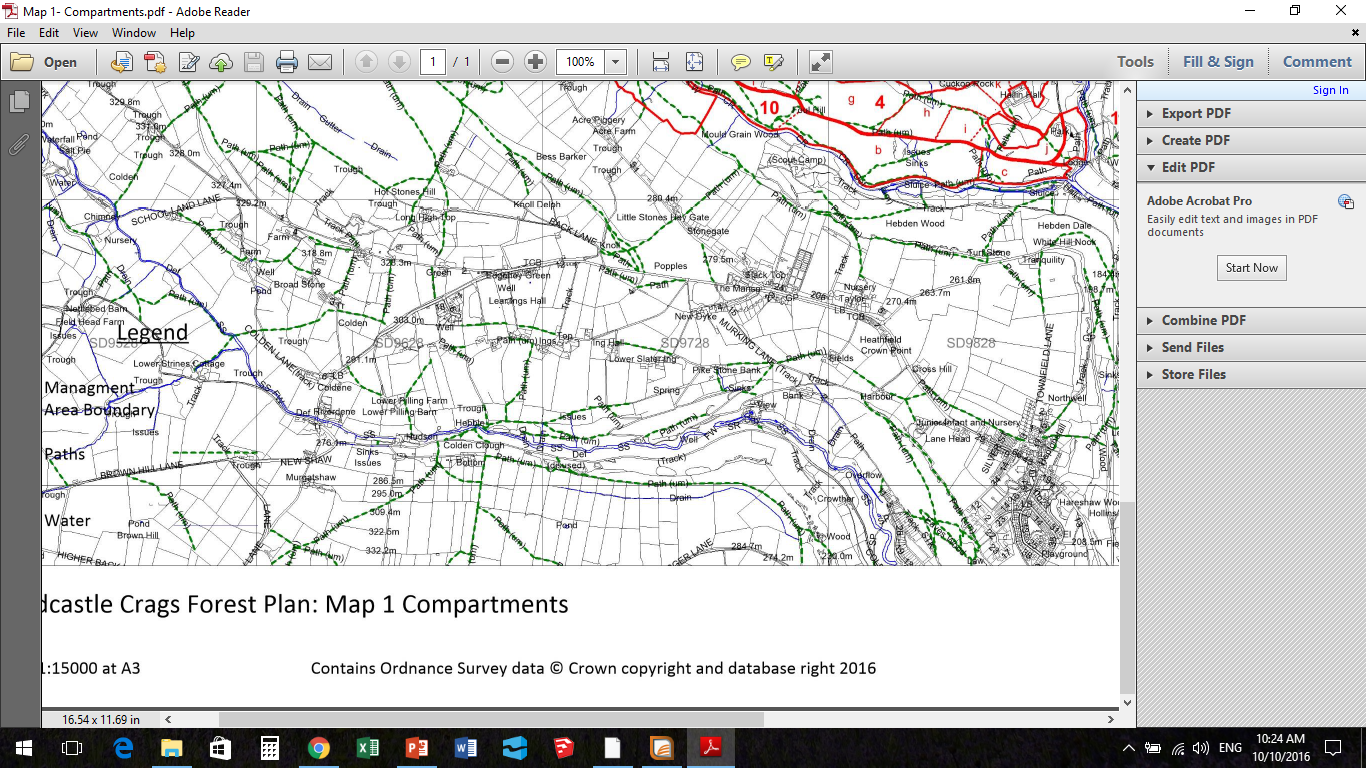 Compartment: 29   		Species: Sessile Oak, Sycamore and Alder	Hectares:	1.9
	
Designations: SSSI, SAC	Intervention: None        	

Issues: Land Slips

Description: A mature woodland with mixed native and non-native species and a uniform age structure

Aims: To manage for visual amenity, health and safety, and biodiversity.
24
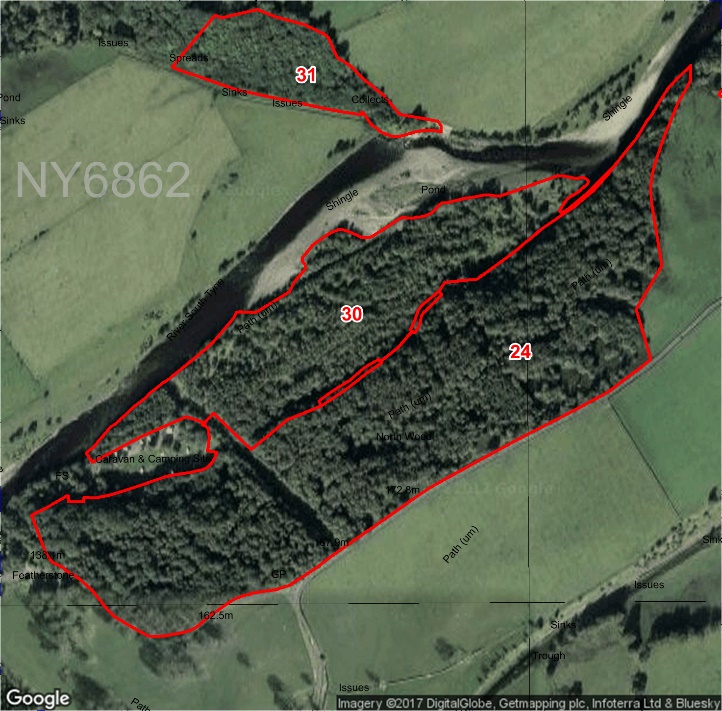 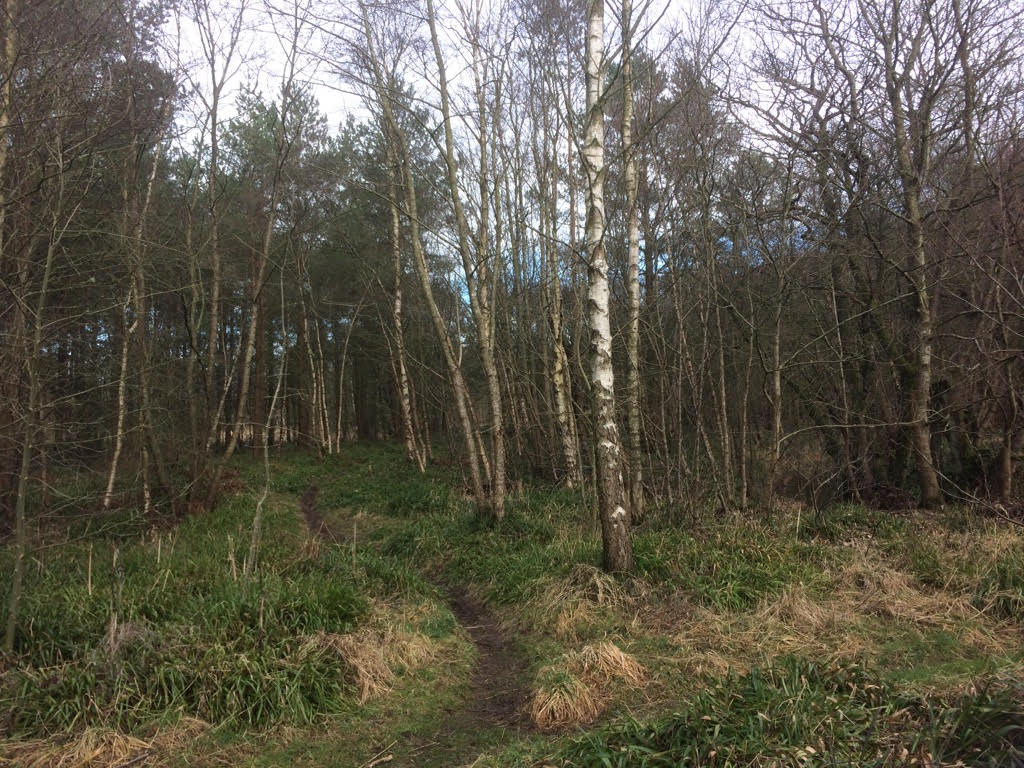 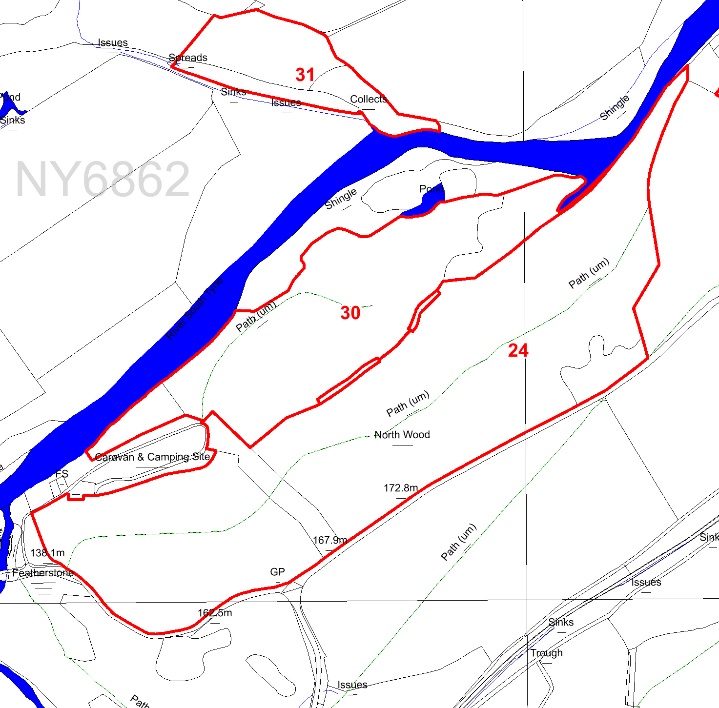 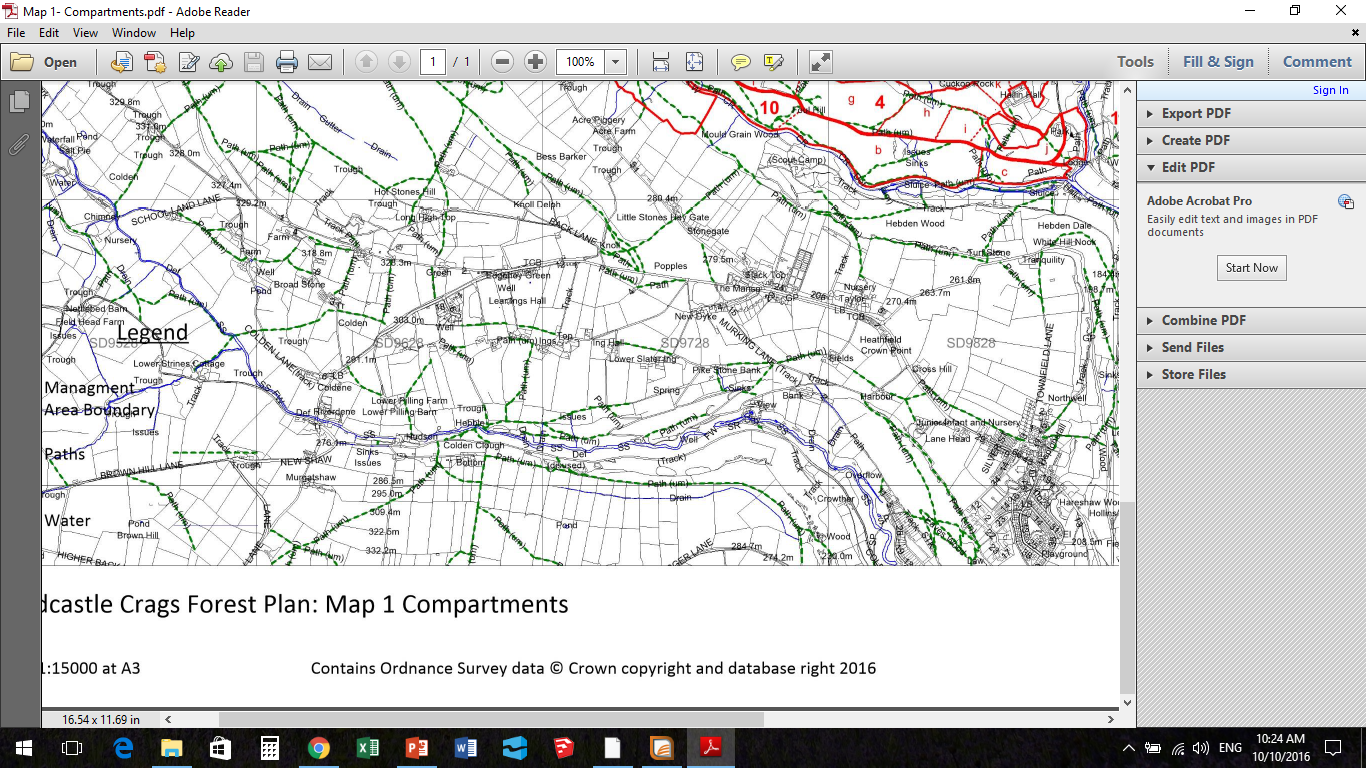 Compartment: 30  		Species: Birch with Scots Pine, Sycamore, Alder and Willow 	Hectares:	5.9
	
Designations: SSSI, SAC 	Intervention: 30% Thin	

Work Period: January 2020- January 2022		Issues: None

Description: A mature woodland with mixed native and non-native species and a varied age structure

Aims: To diversify structure and encourage natural regeneration of native species.
25
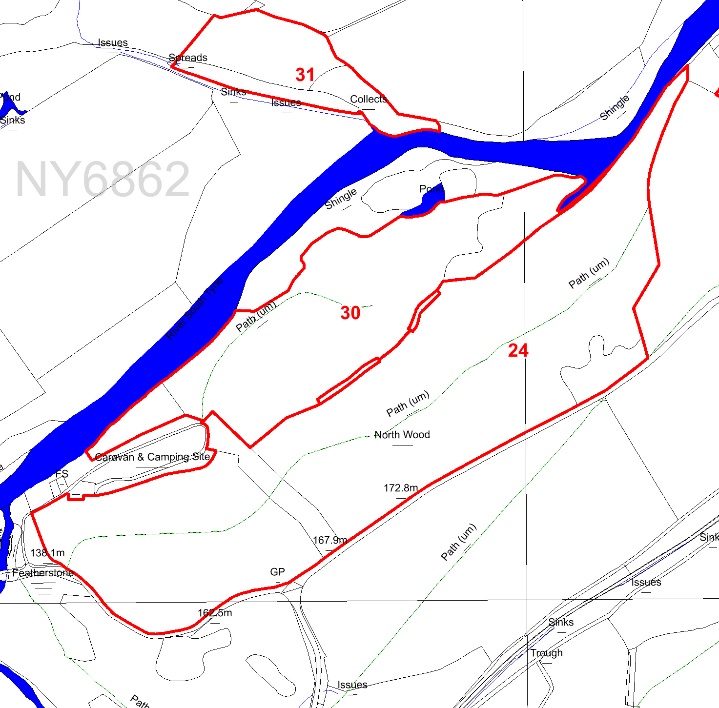 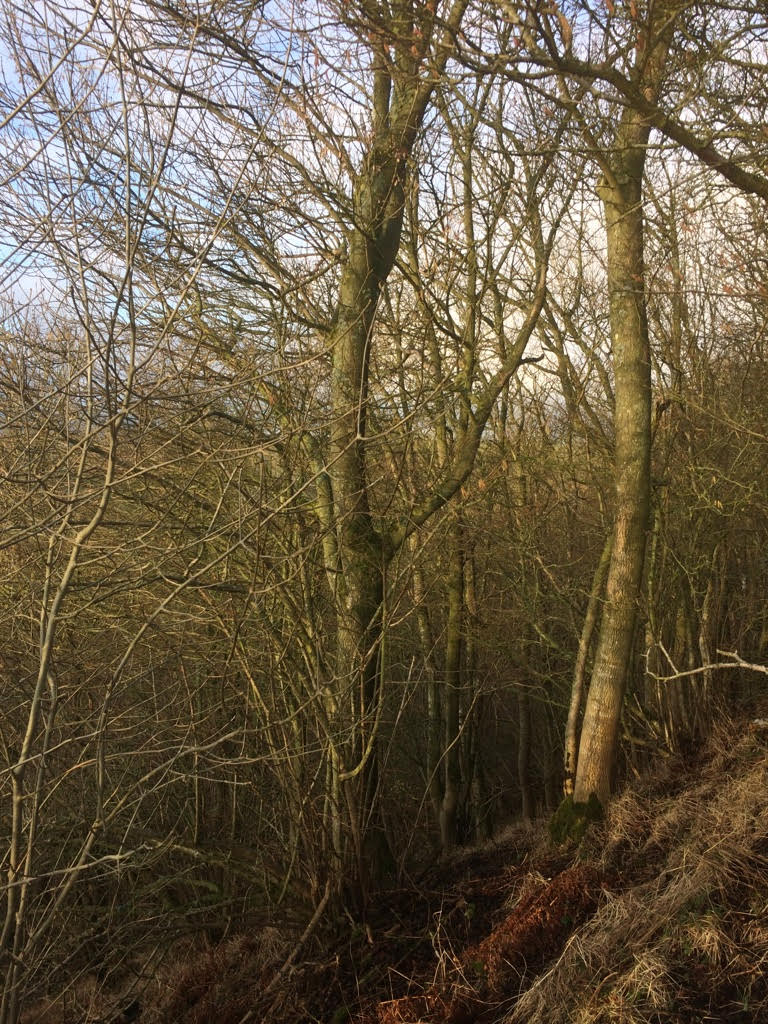 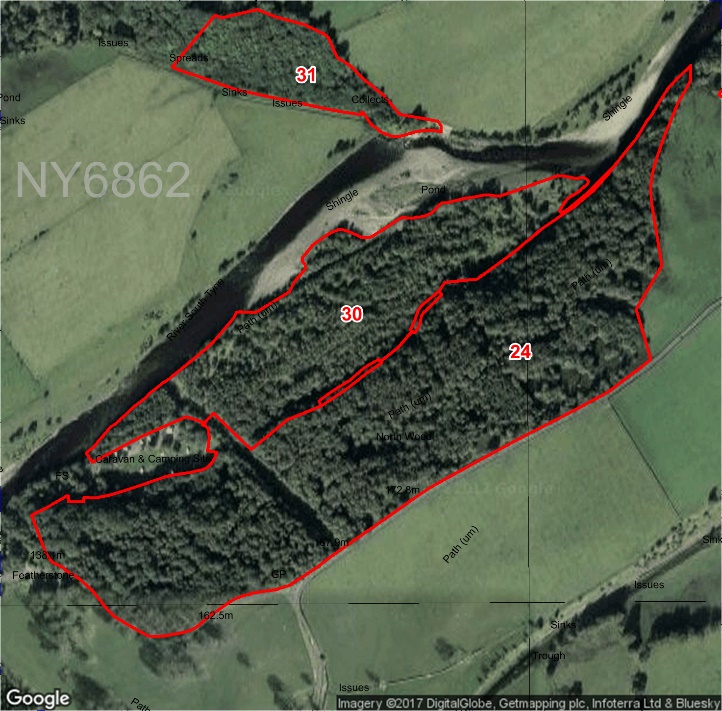 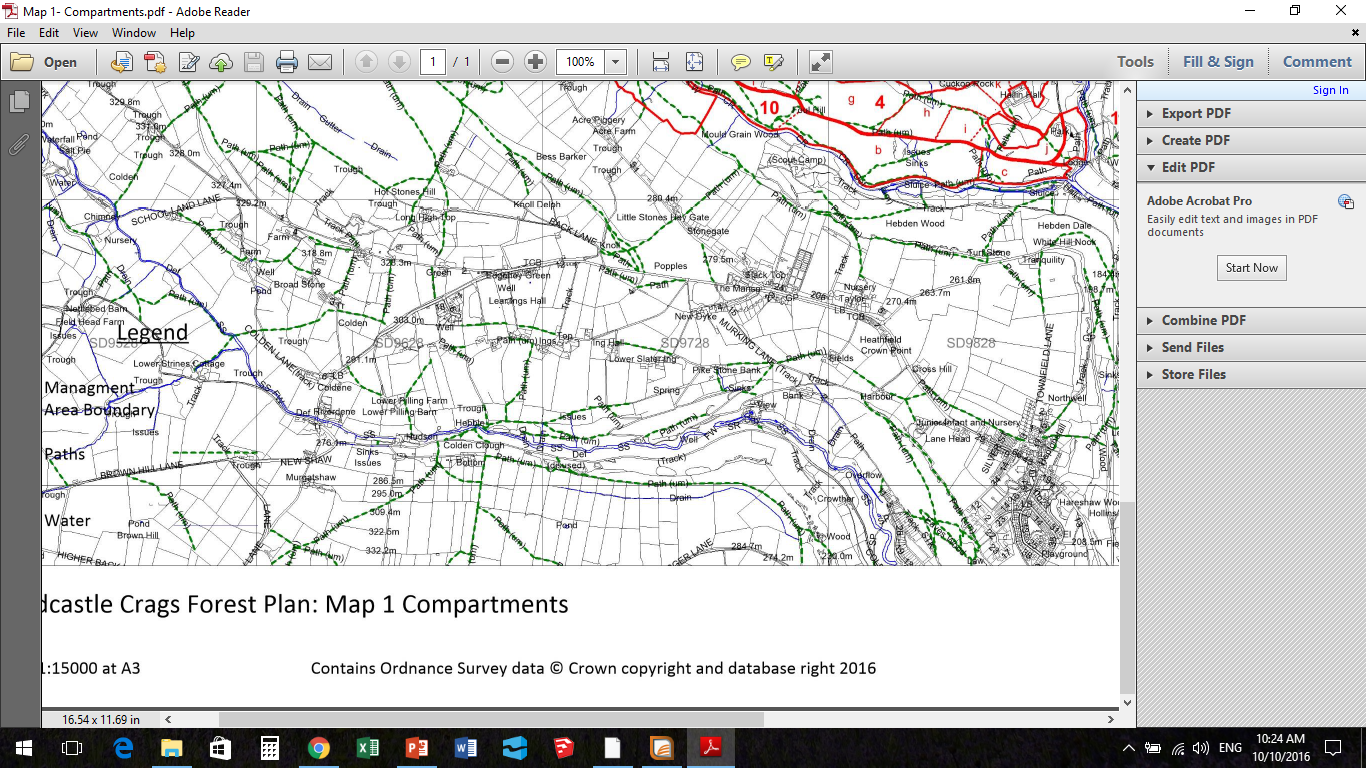 Compartment: 31  		Species: Ash with Alder	Hectares:1.9
	
Designations: ASNW   	Intervention: None 	Issues: Land slip

Description: A mature native woodland.

Aims: To manage for visual amenity, health and safety, and biodiversity.
26